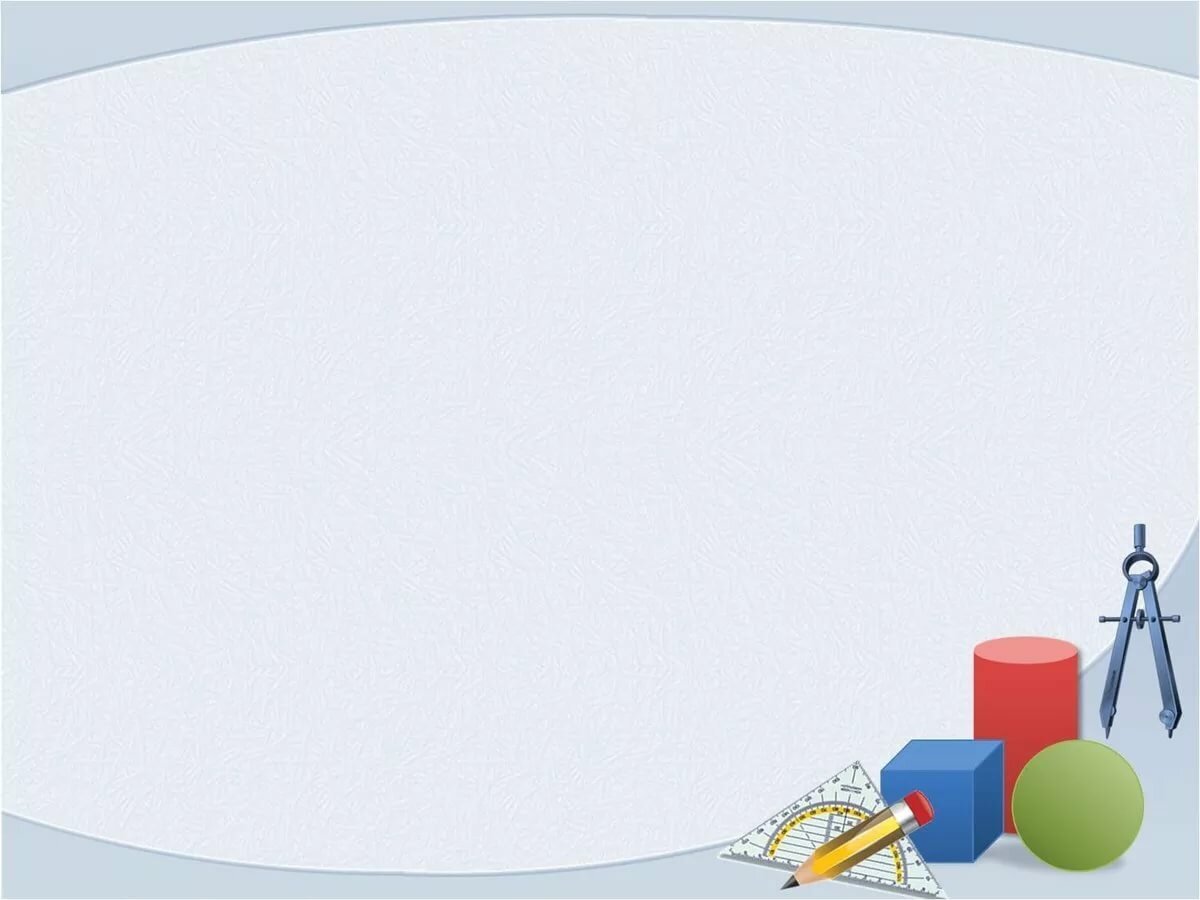 Математика 2 класс. Часть3.
Урок 6. Кратное сравнение.
Учитель начальных классов
МБОУ гимназия 
имени А.И.Яковлева
Мерц Н.В.
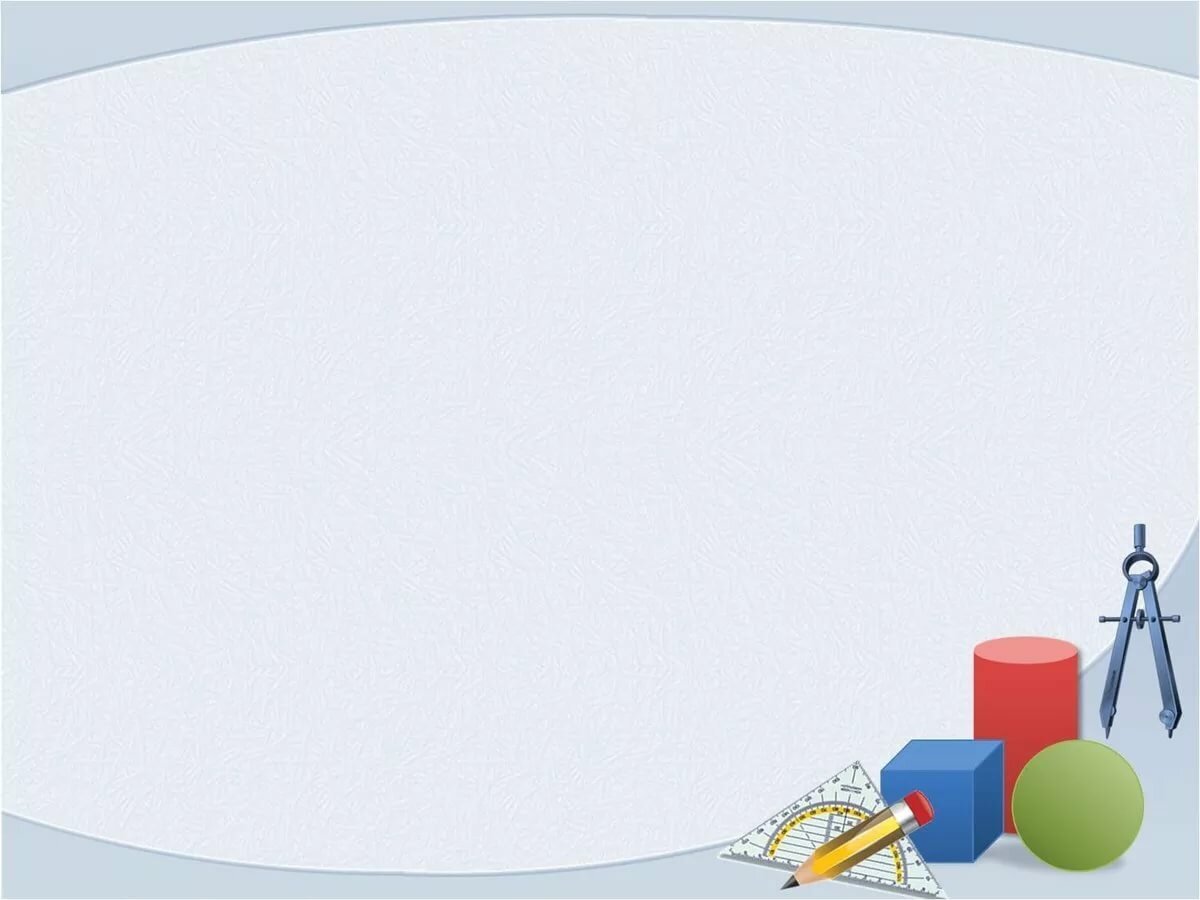 Подумай!
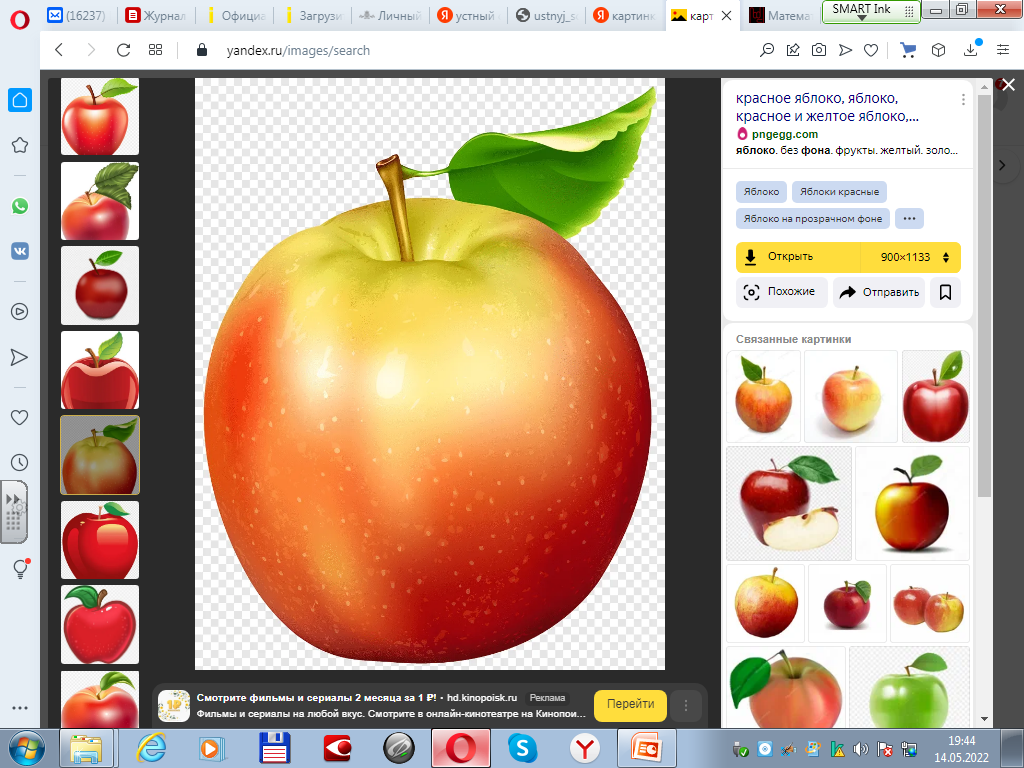 В корзине три яблока. Как поделить их между тремя детьми так, чтобы одно яблоко осталось в корзине?
На лужайке босоногих мальчиков столько же, сколь­ко обутых девочек. Кого на лужайке больше: дево­чек или босоногих детей?
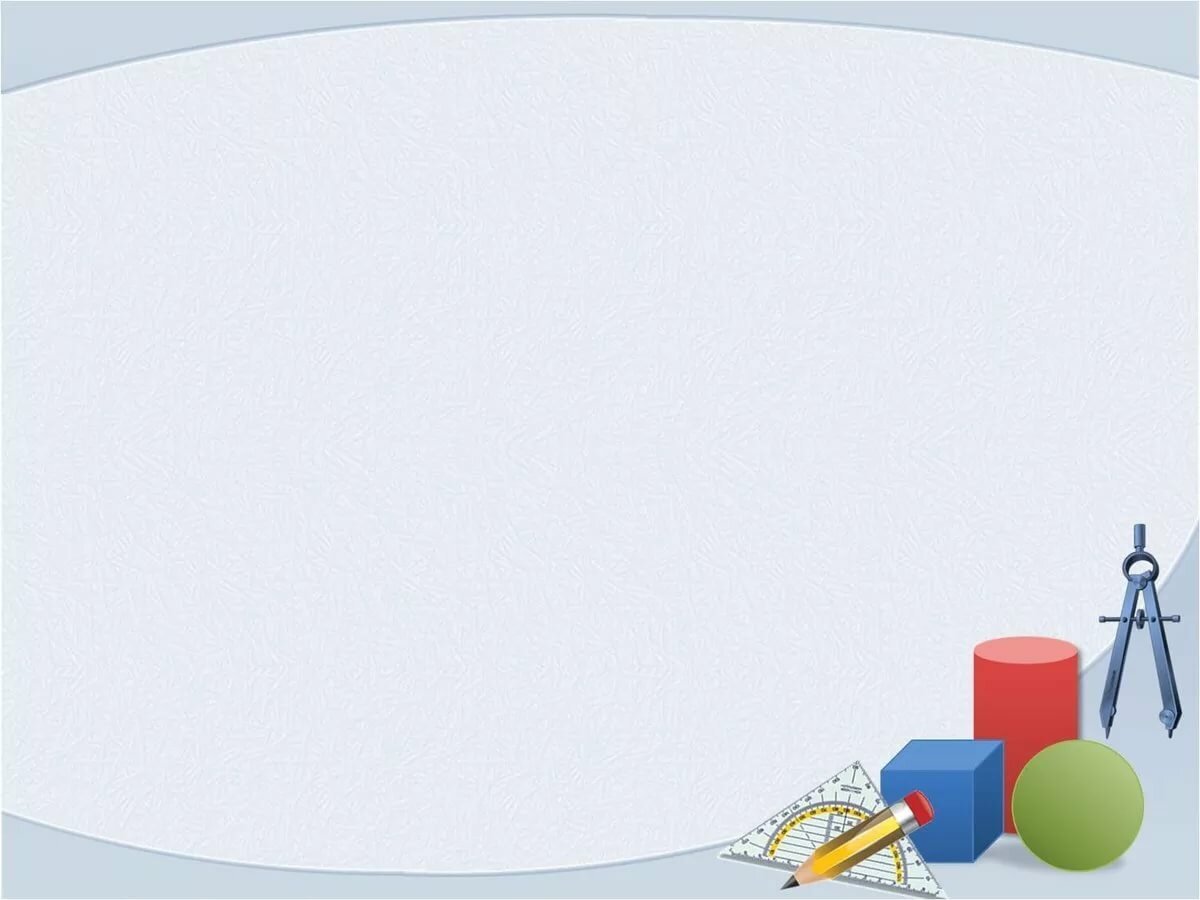 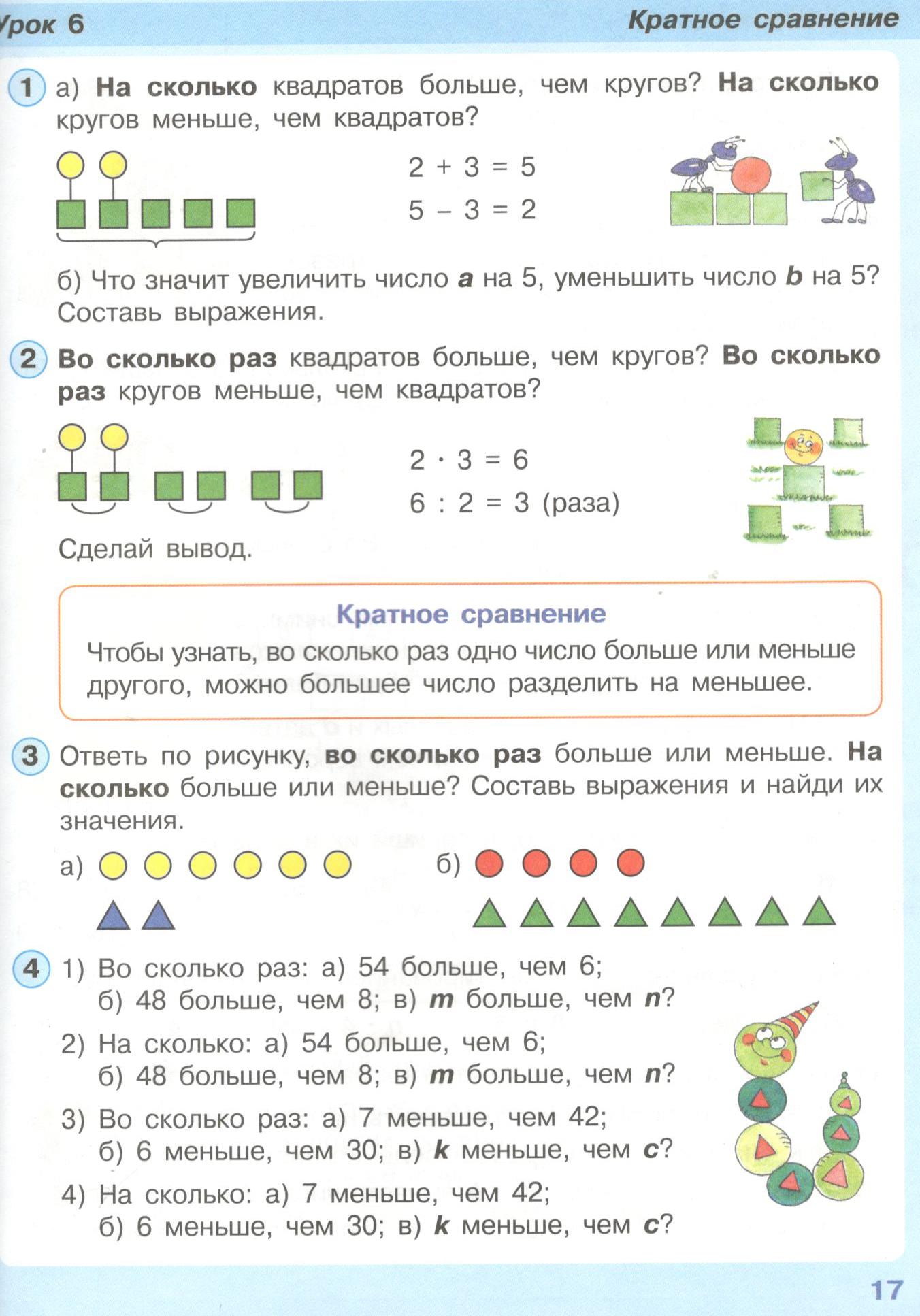 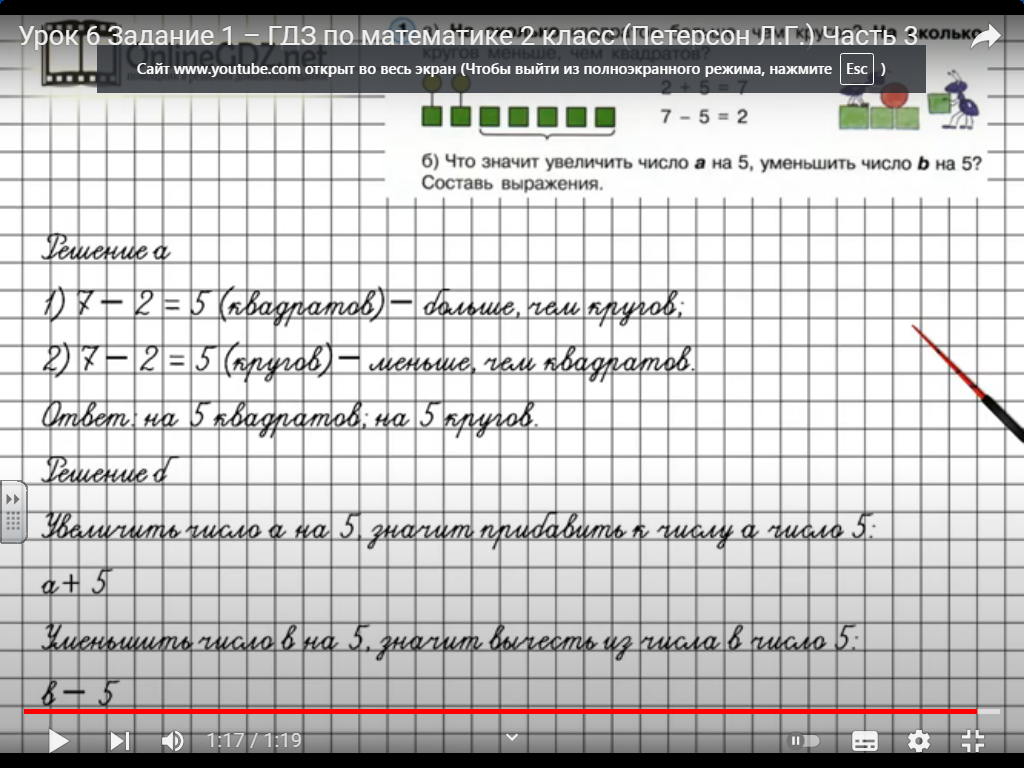 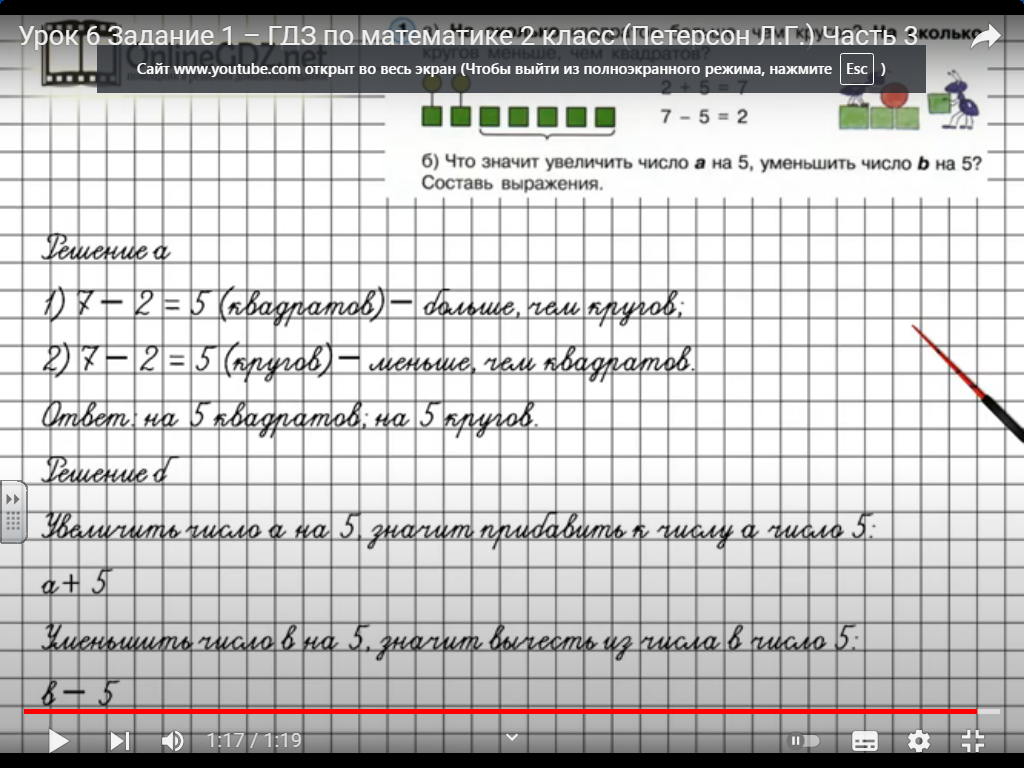 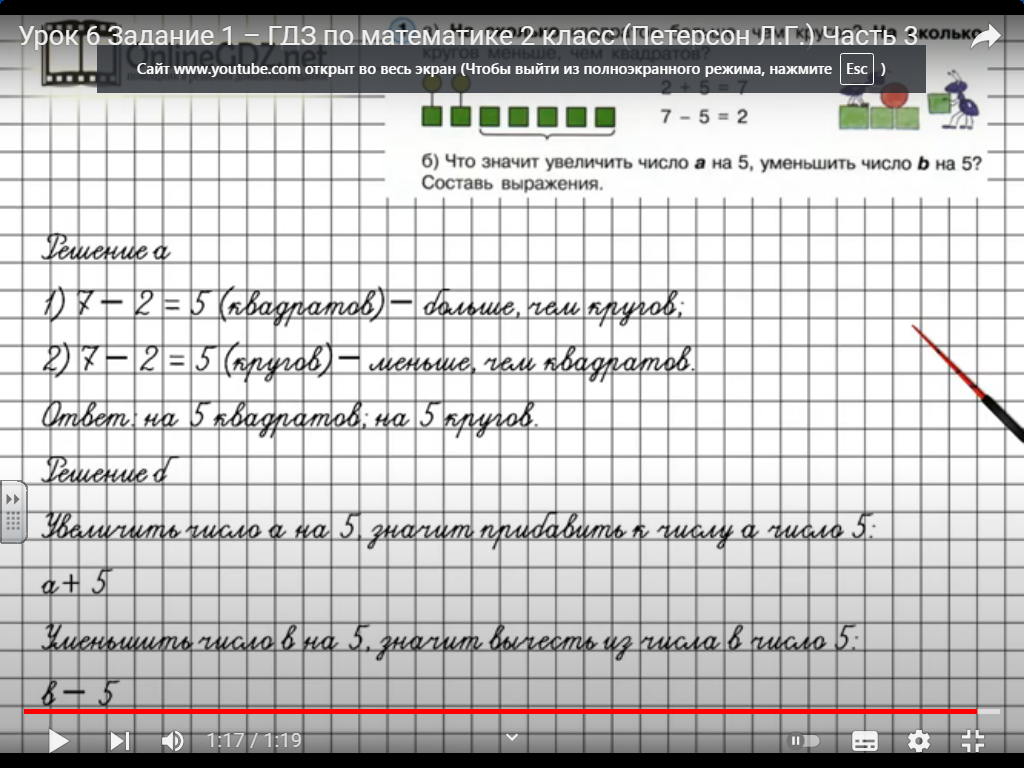 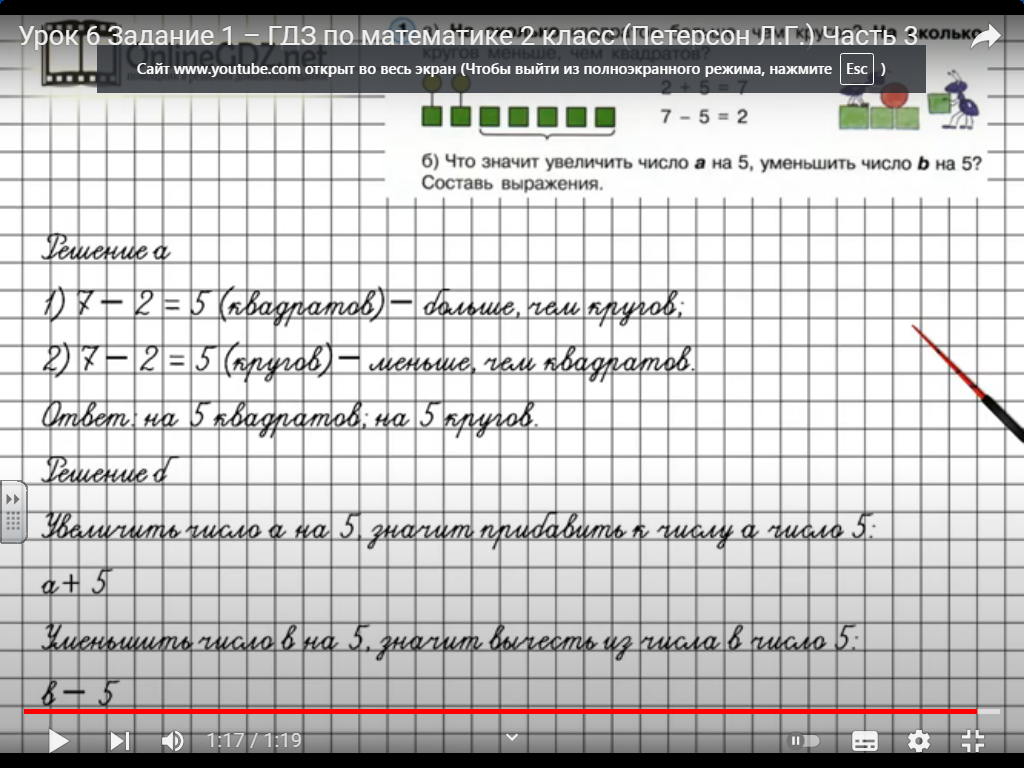 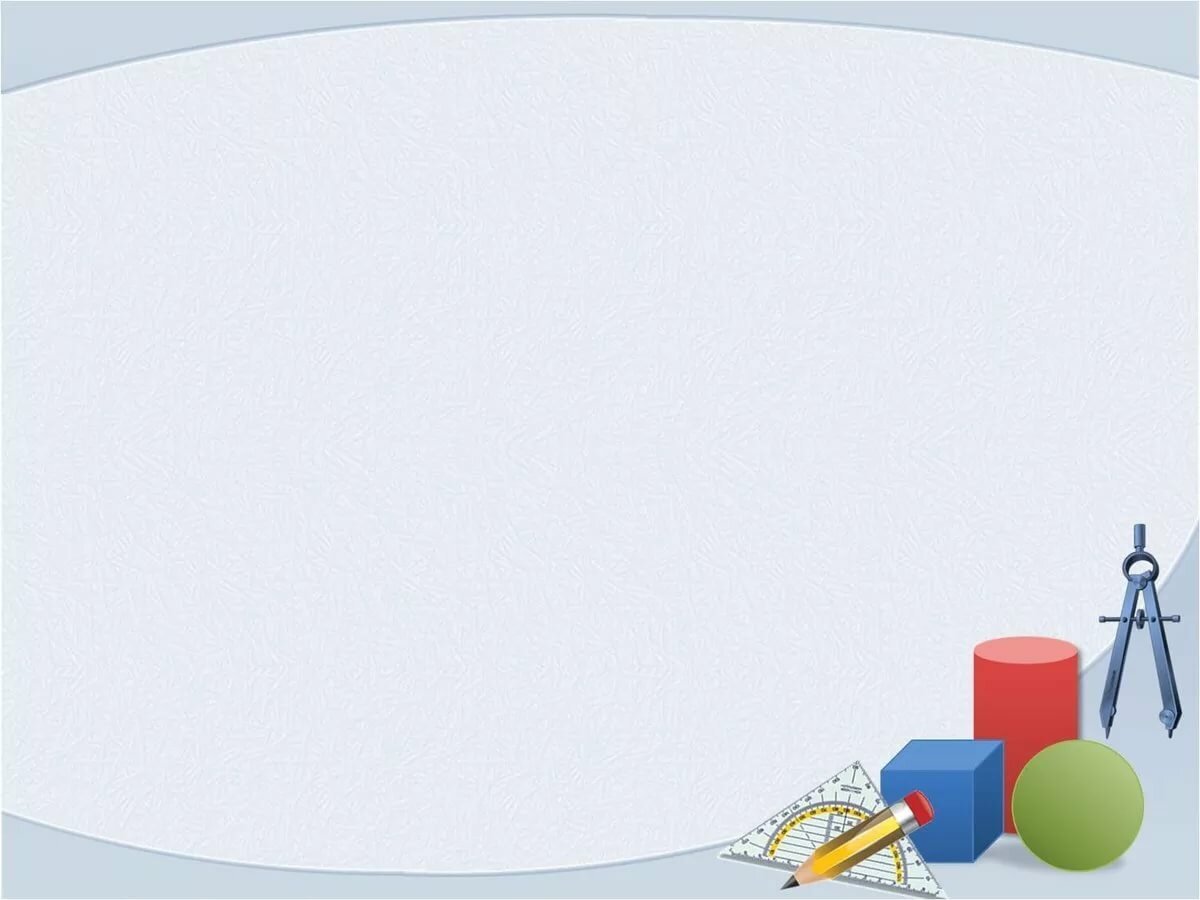 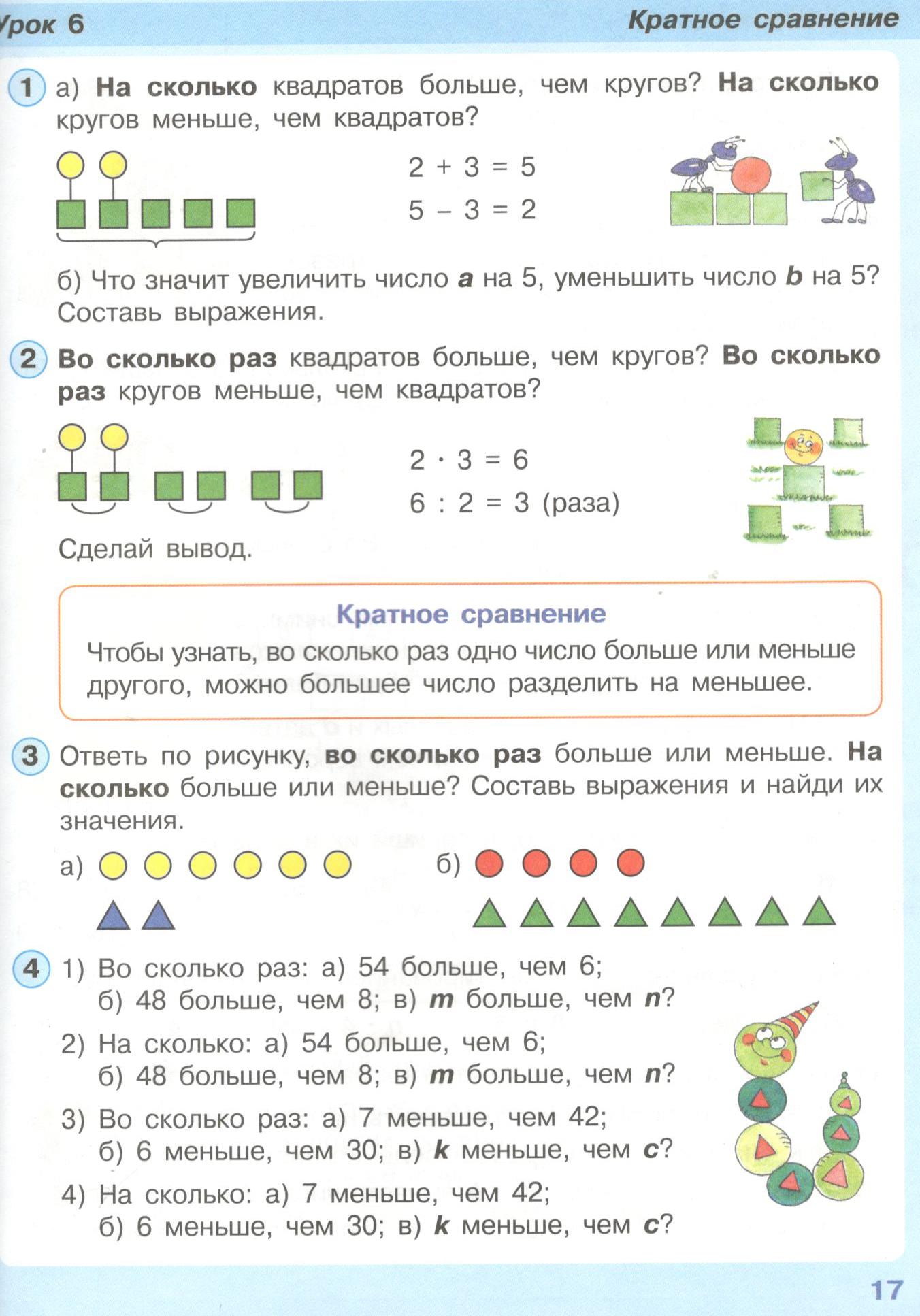 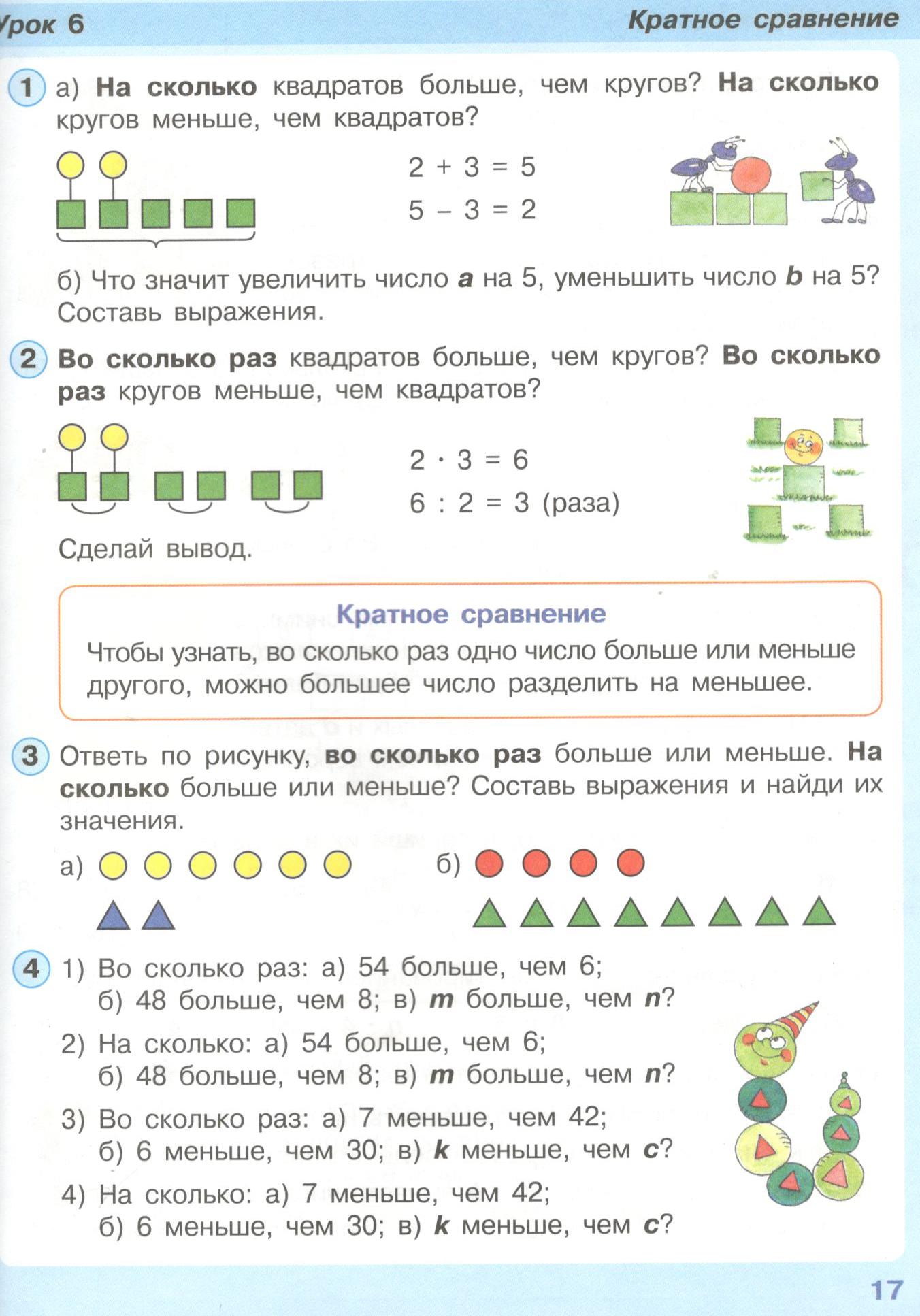 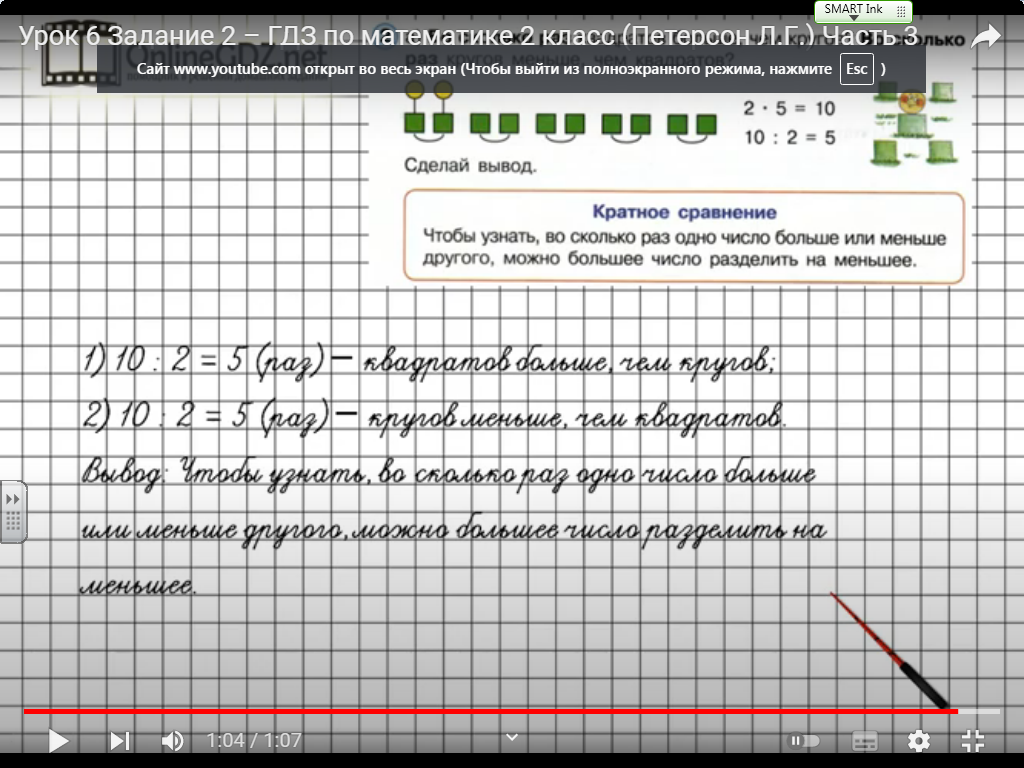 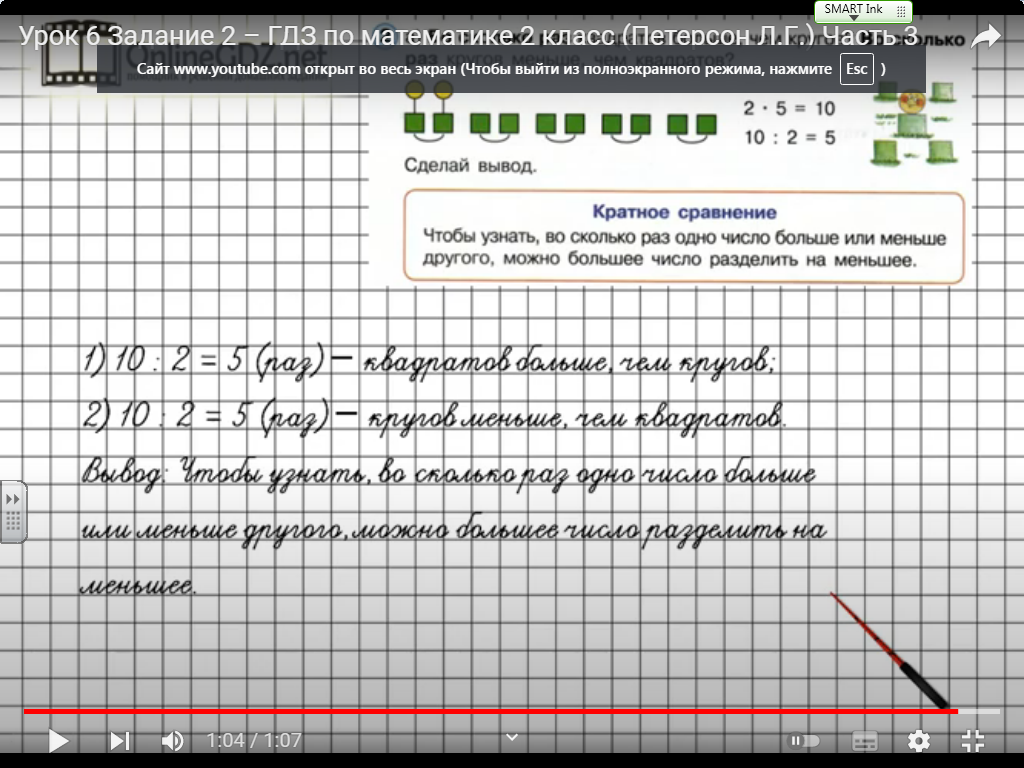 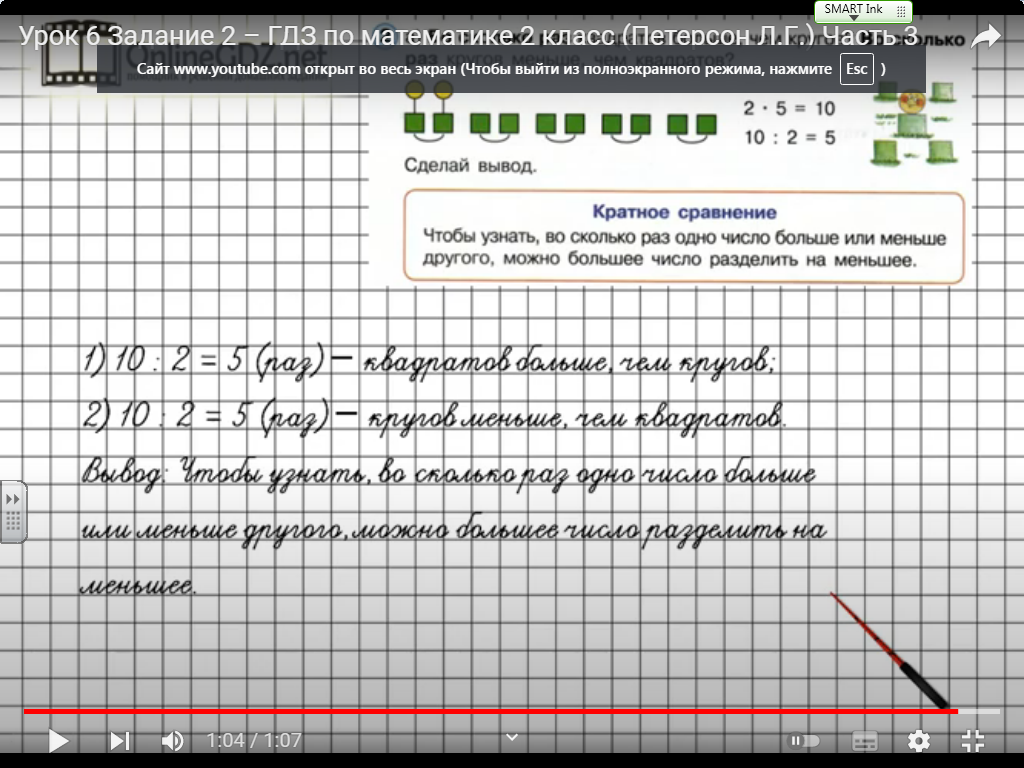 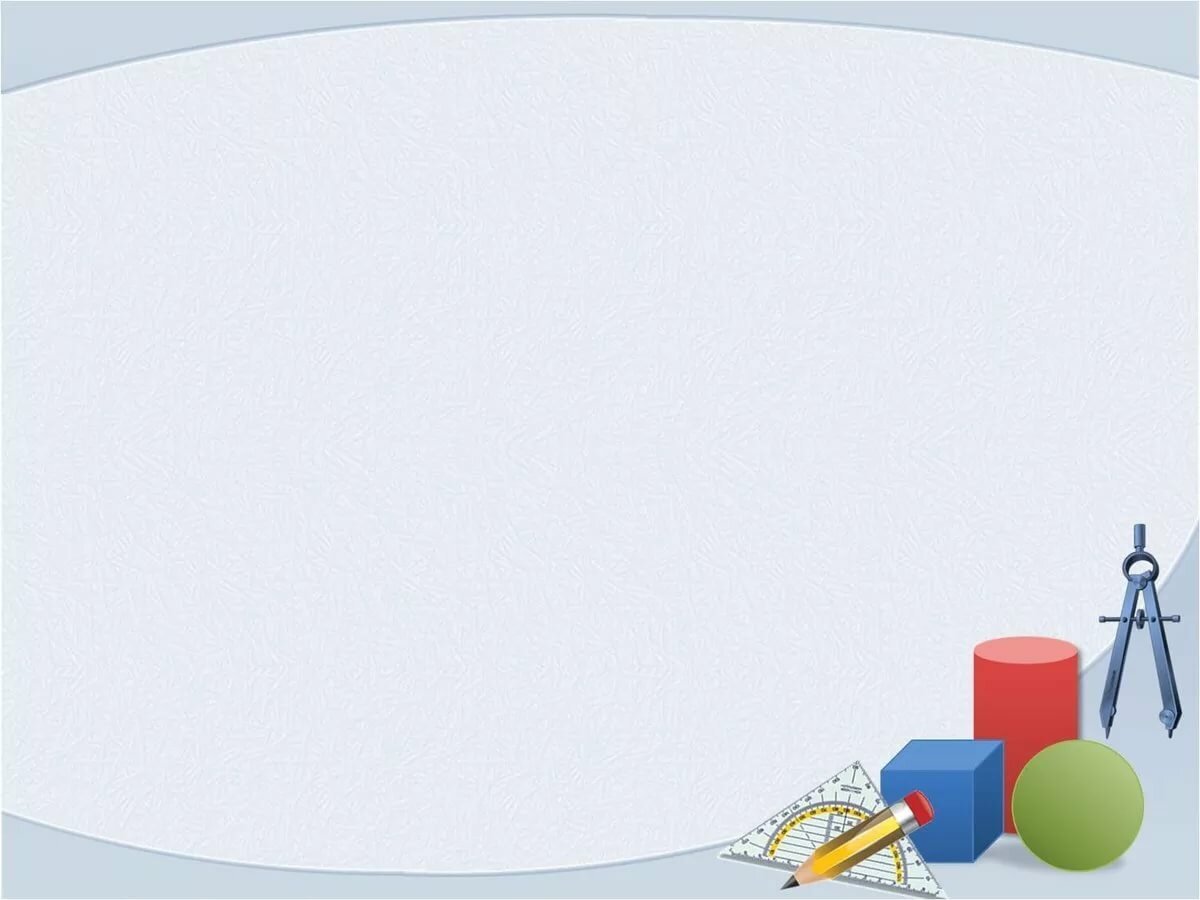 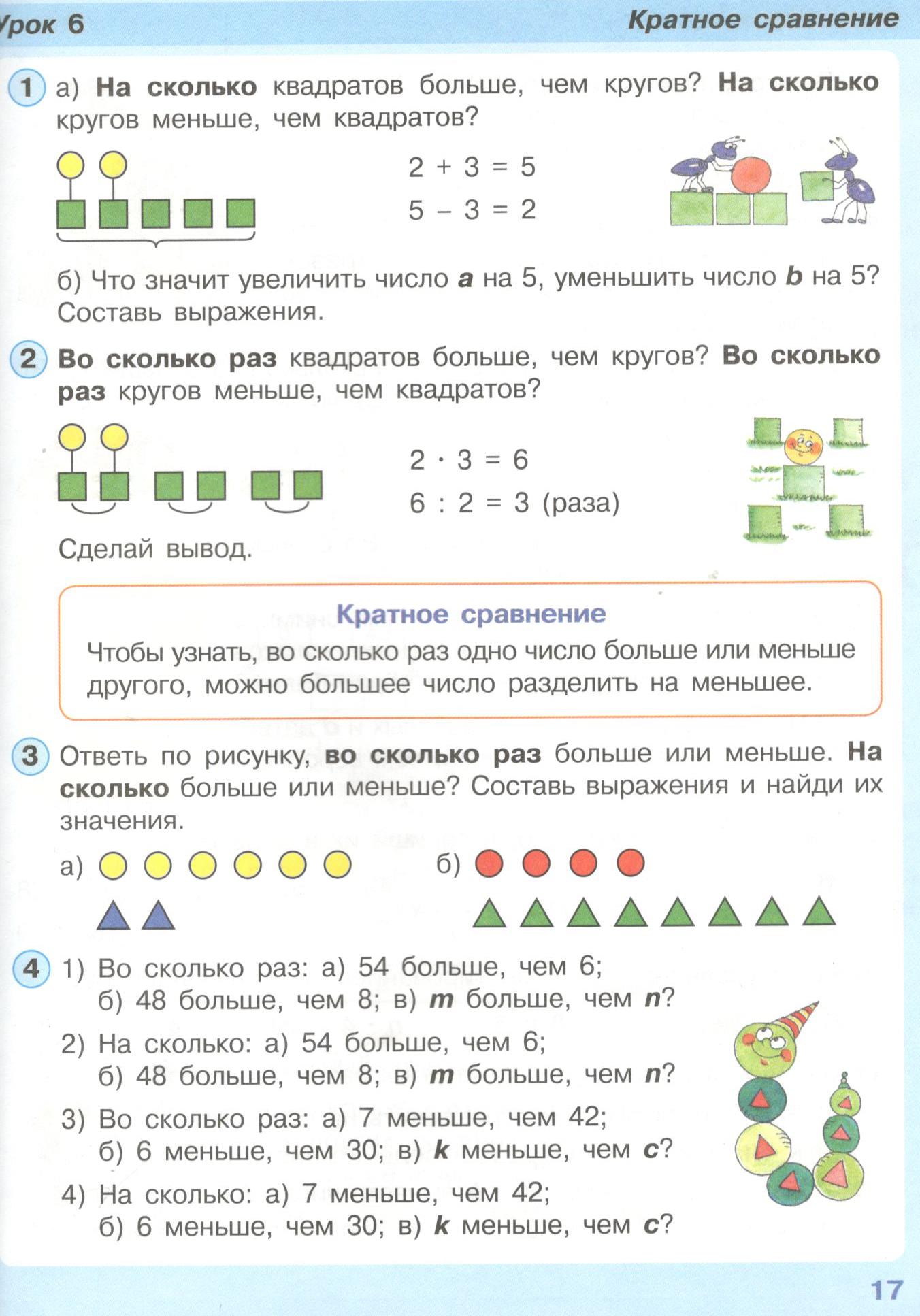 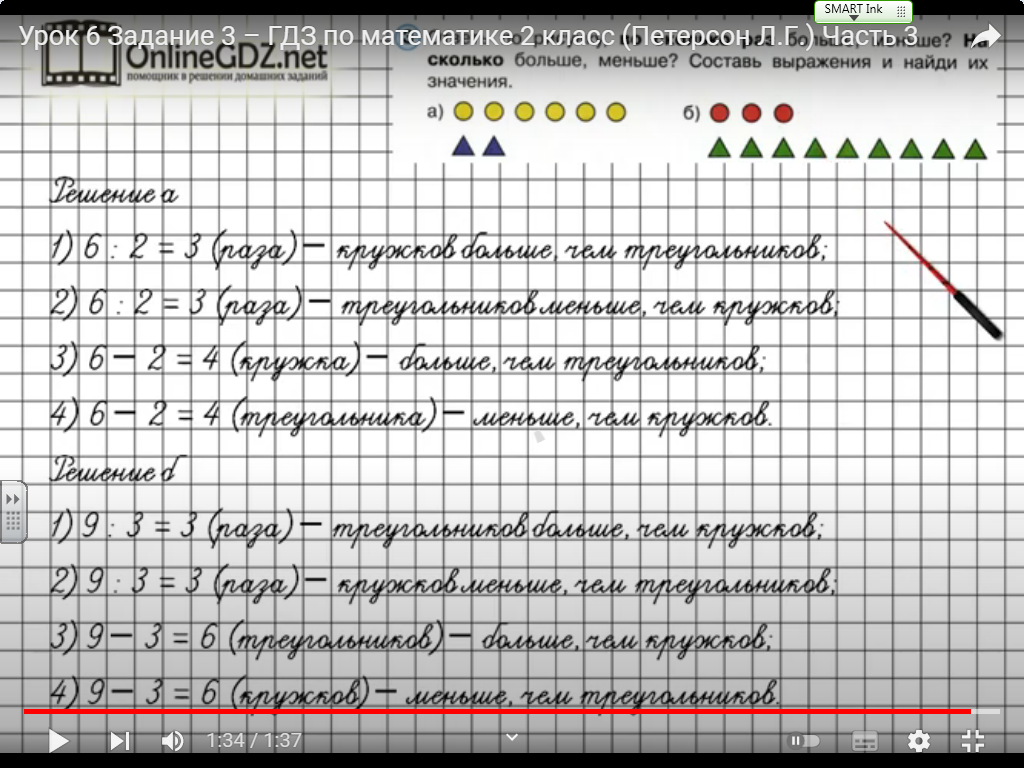 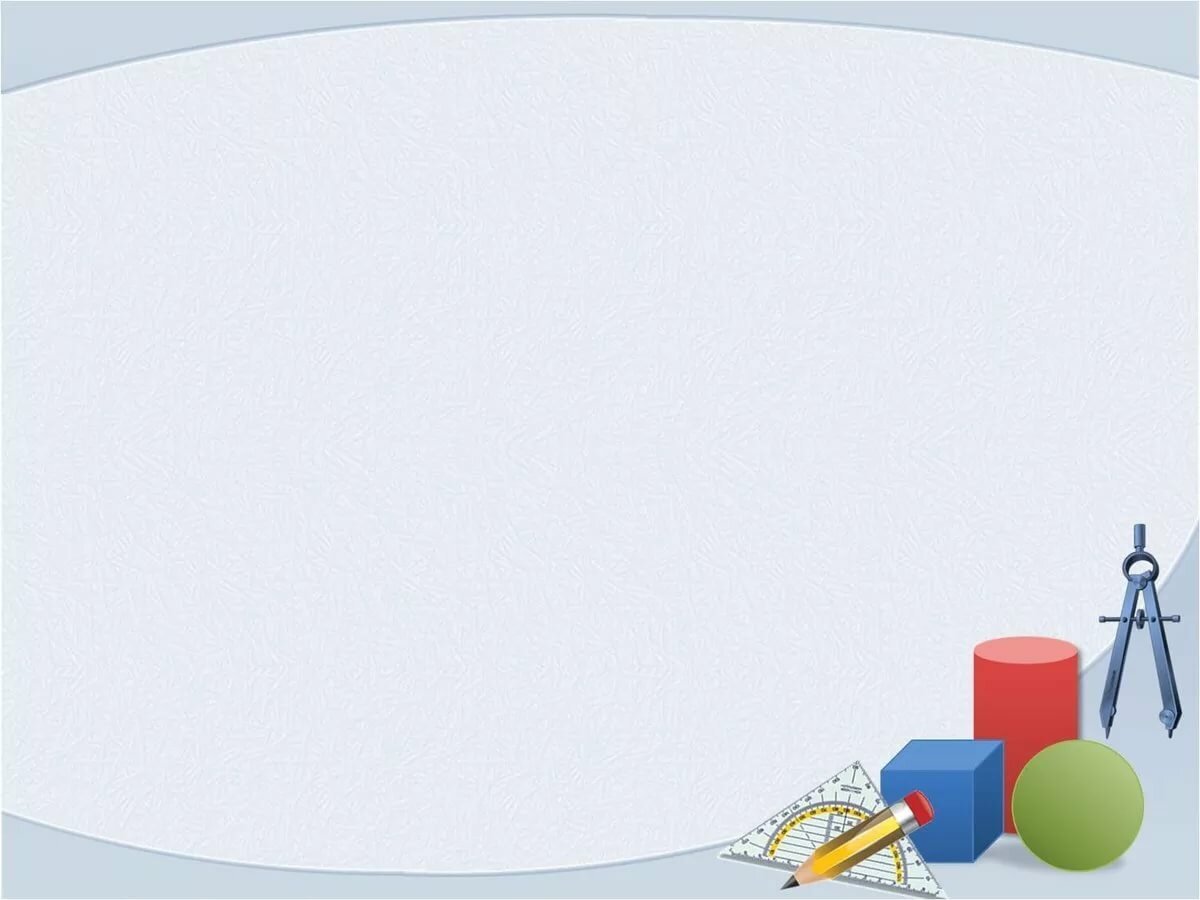 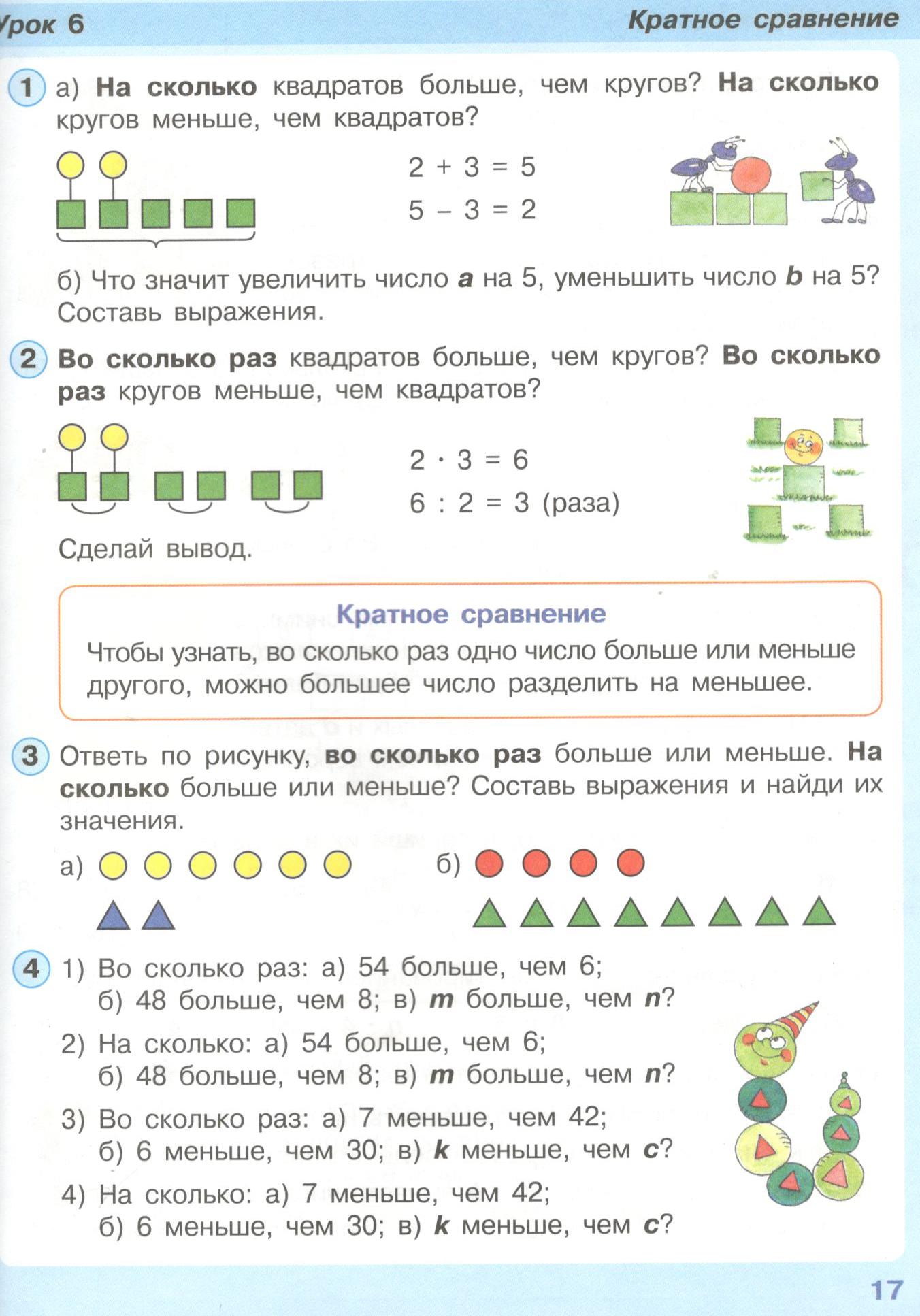 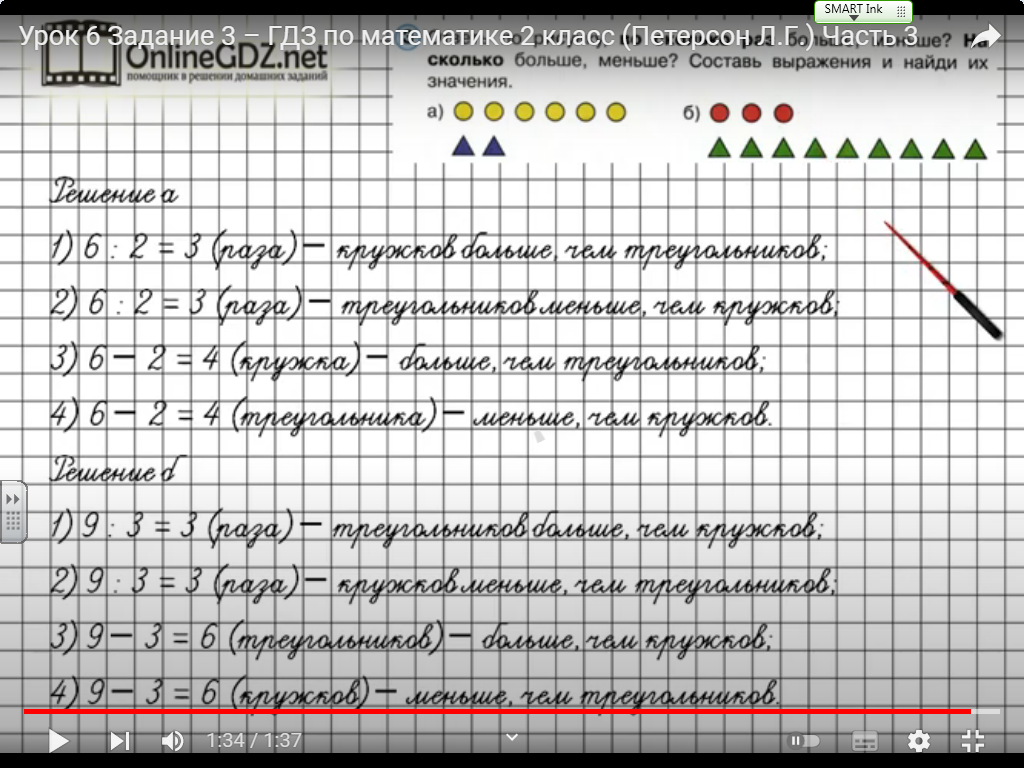 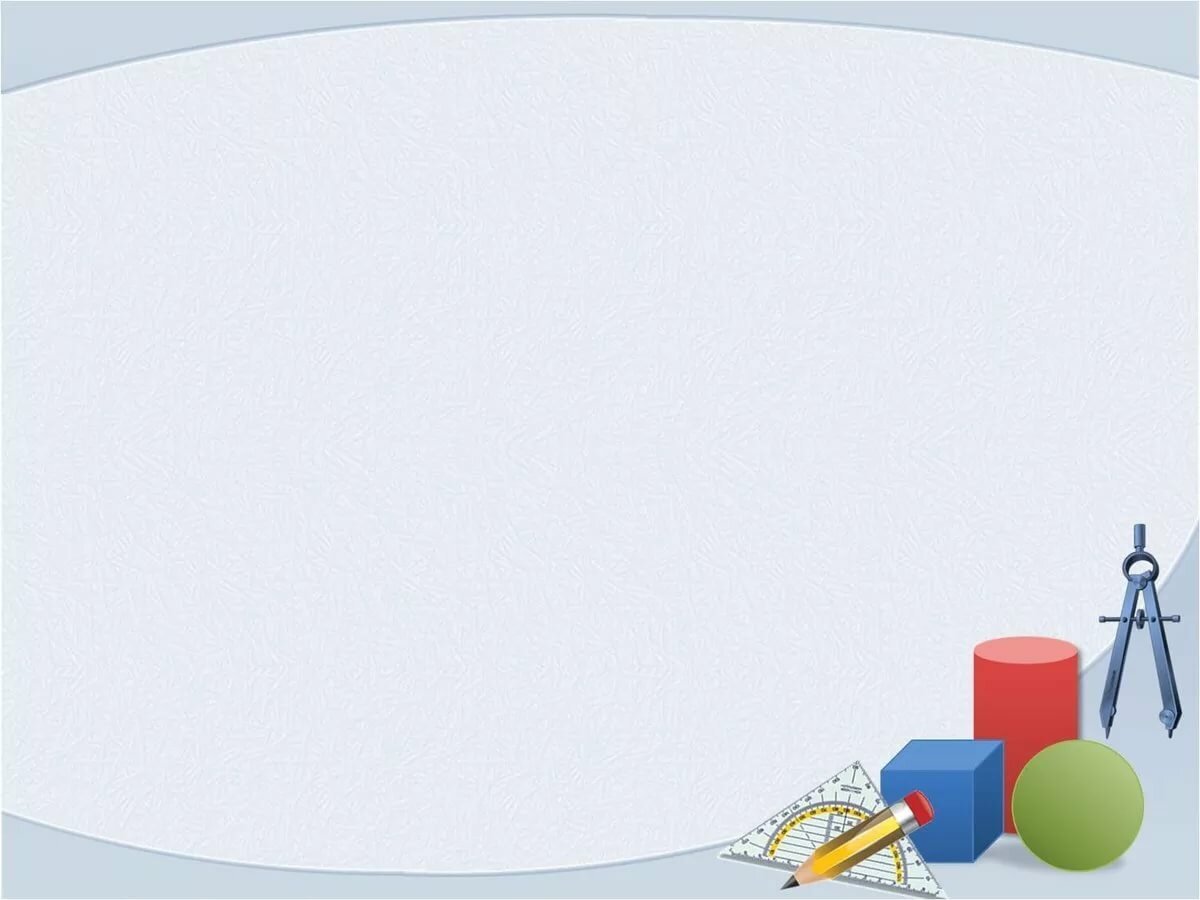 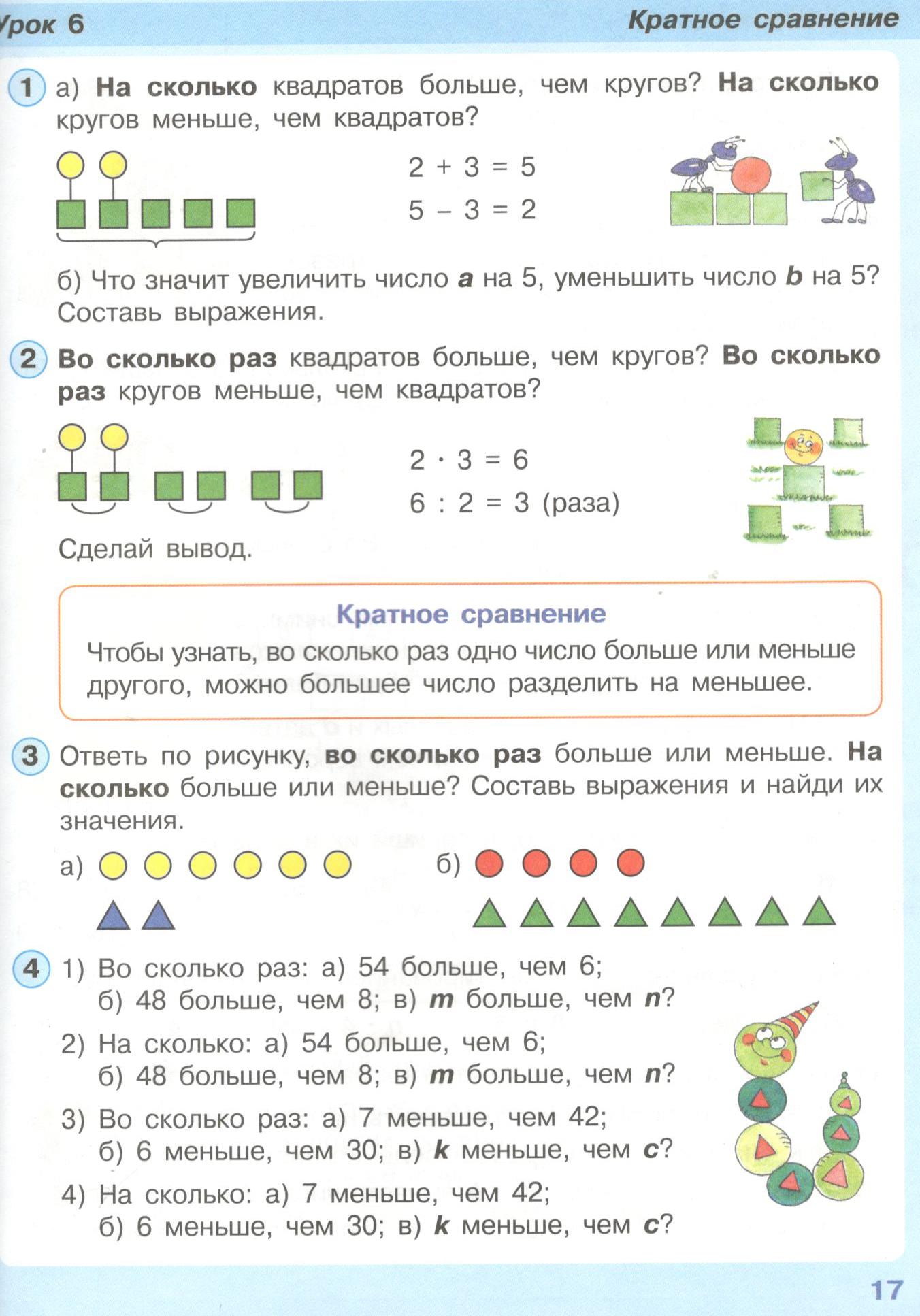 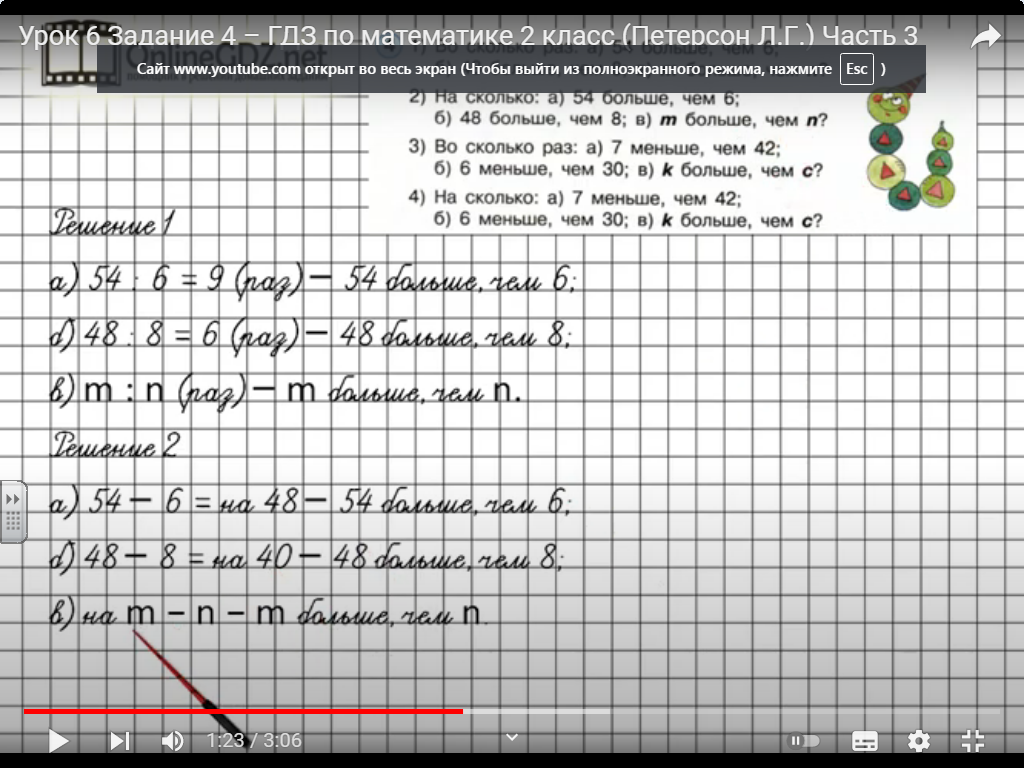 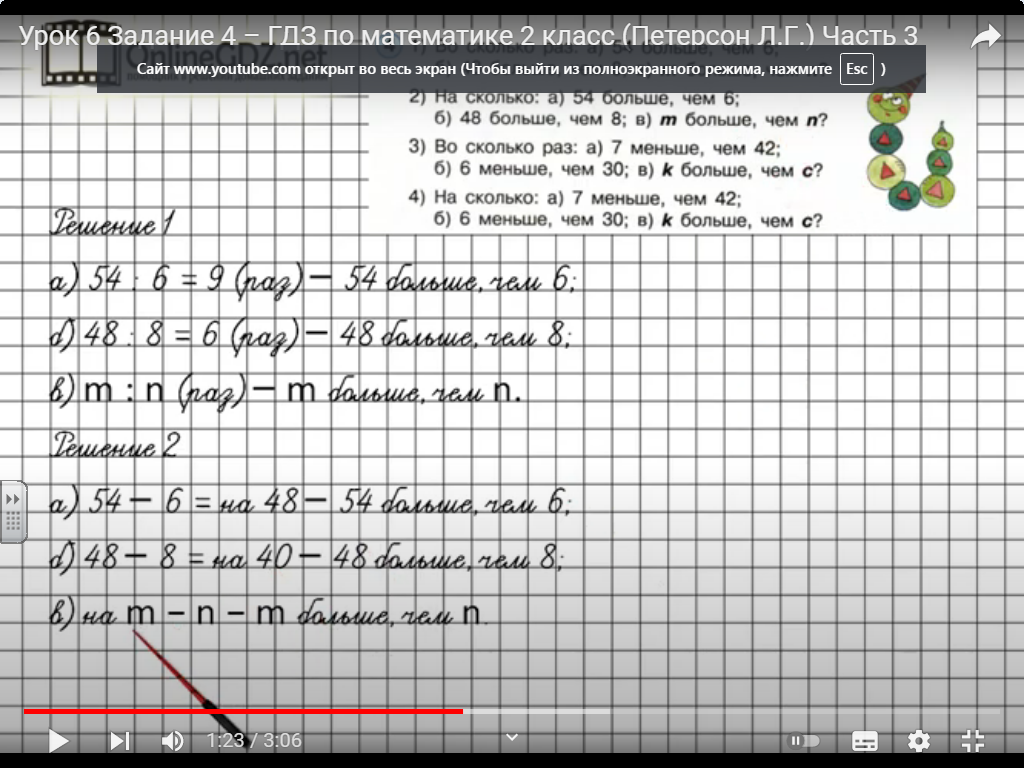 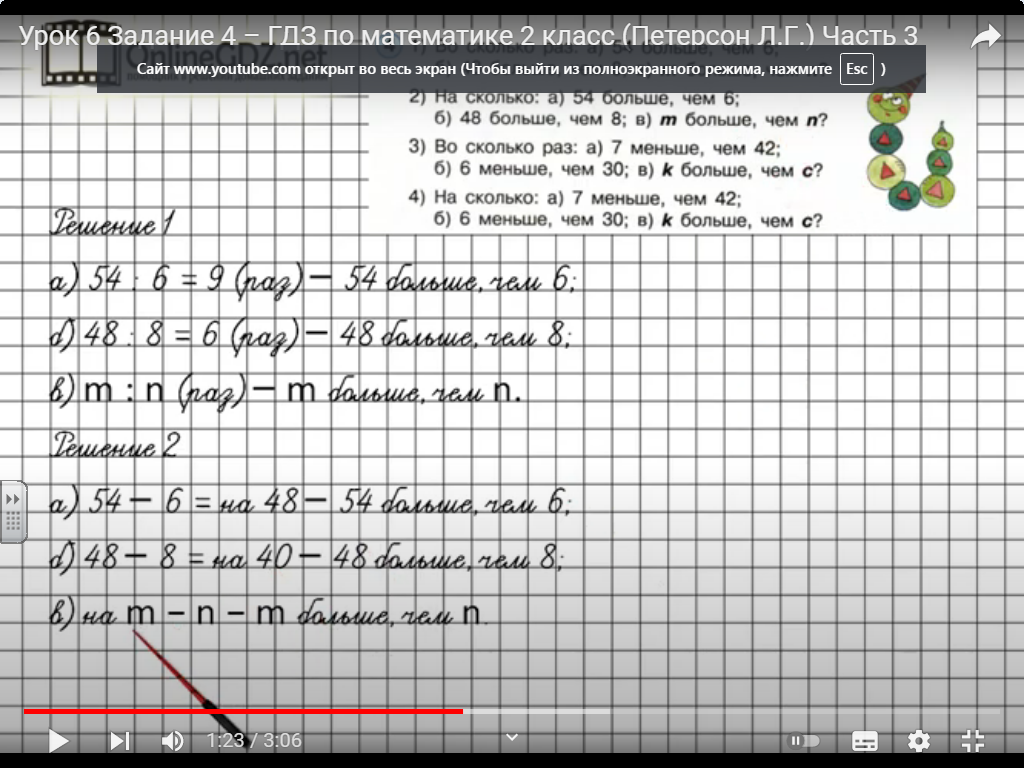 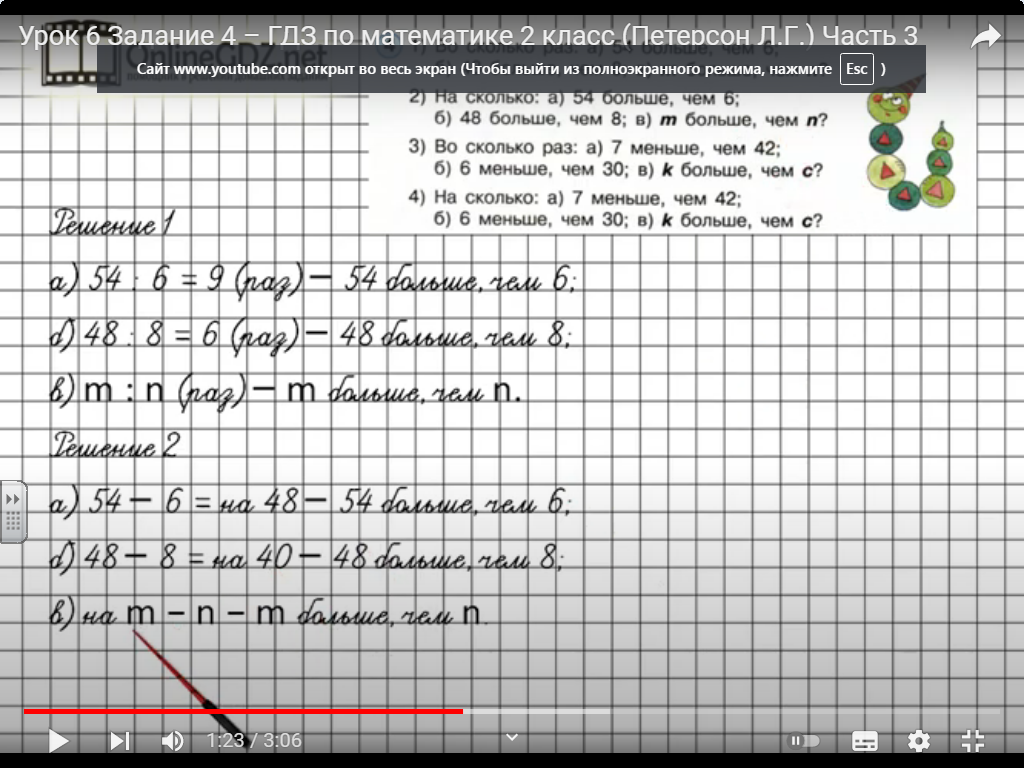 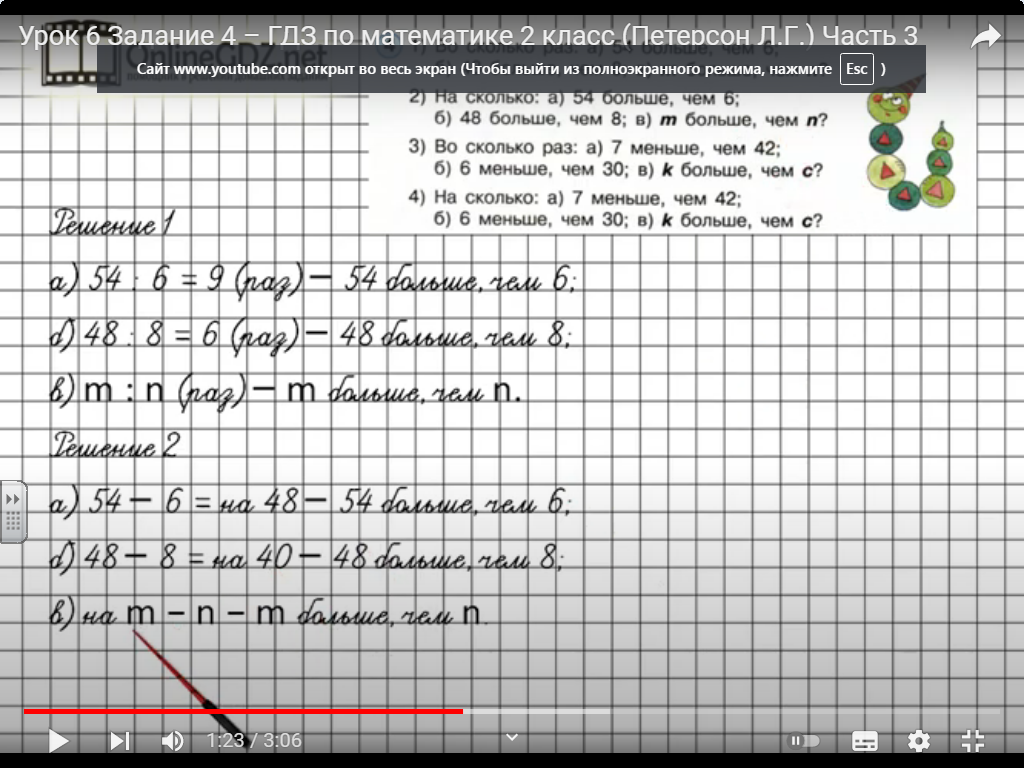 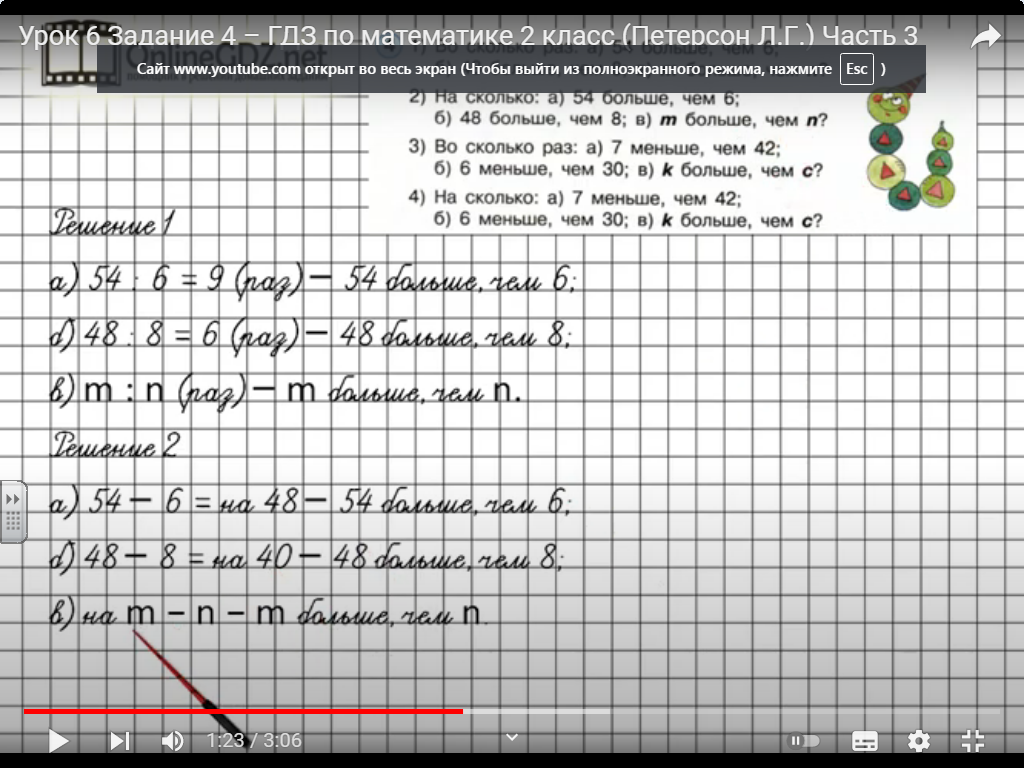 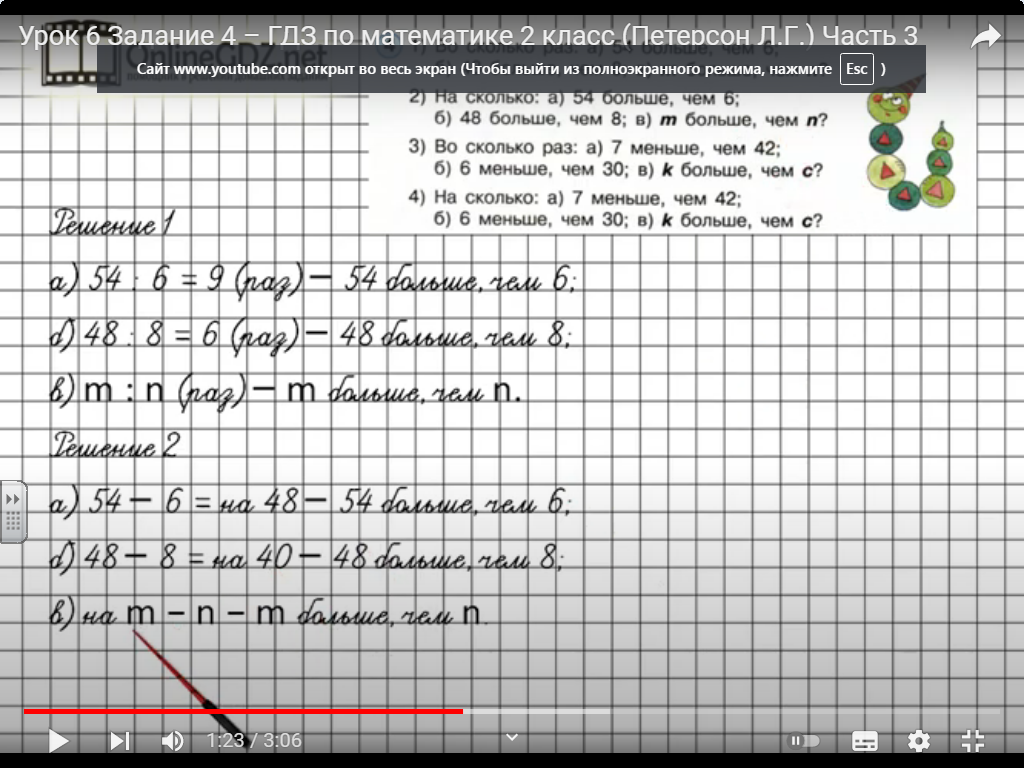 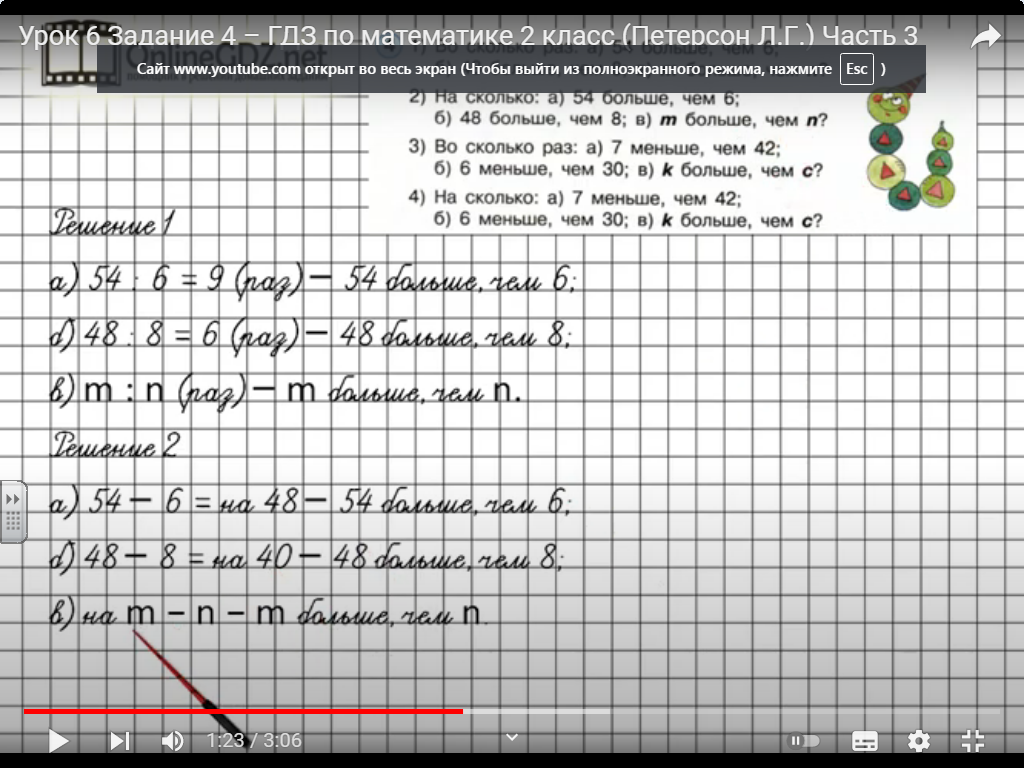 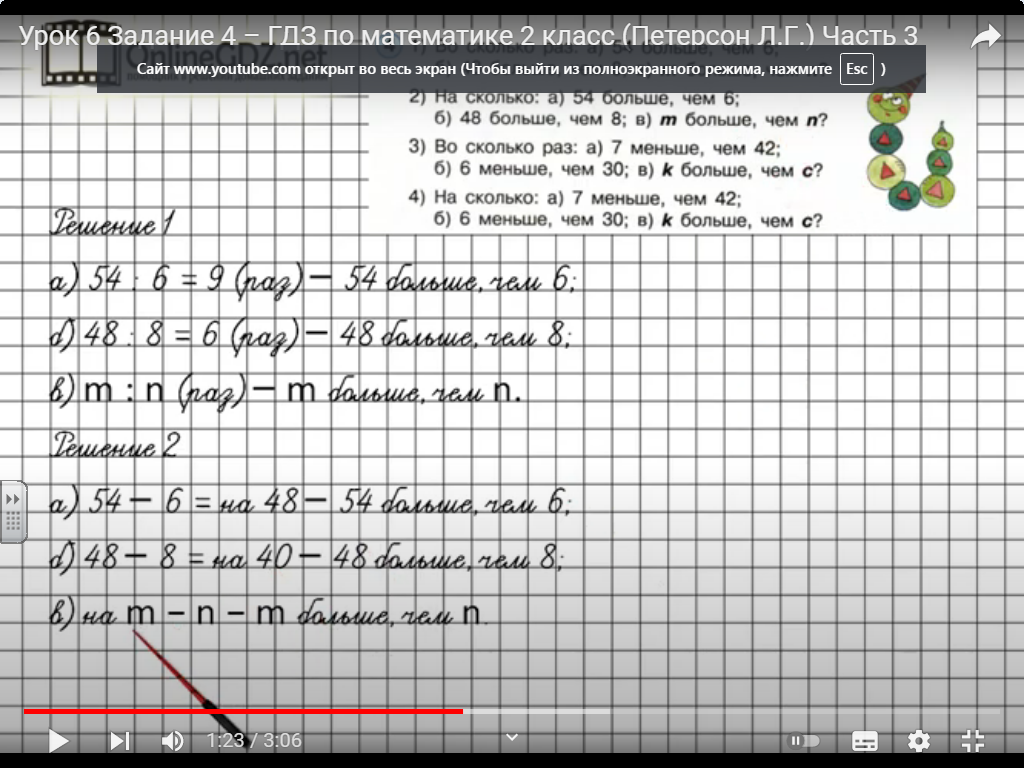 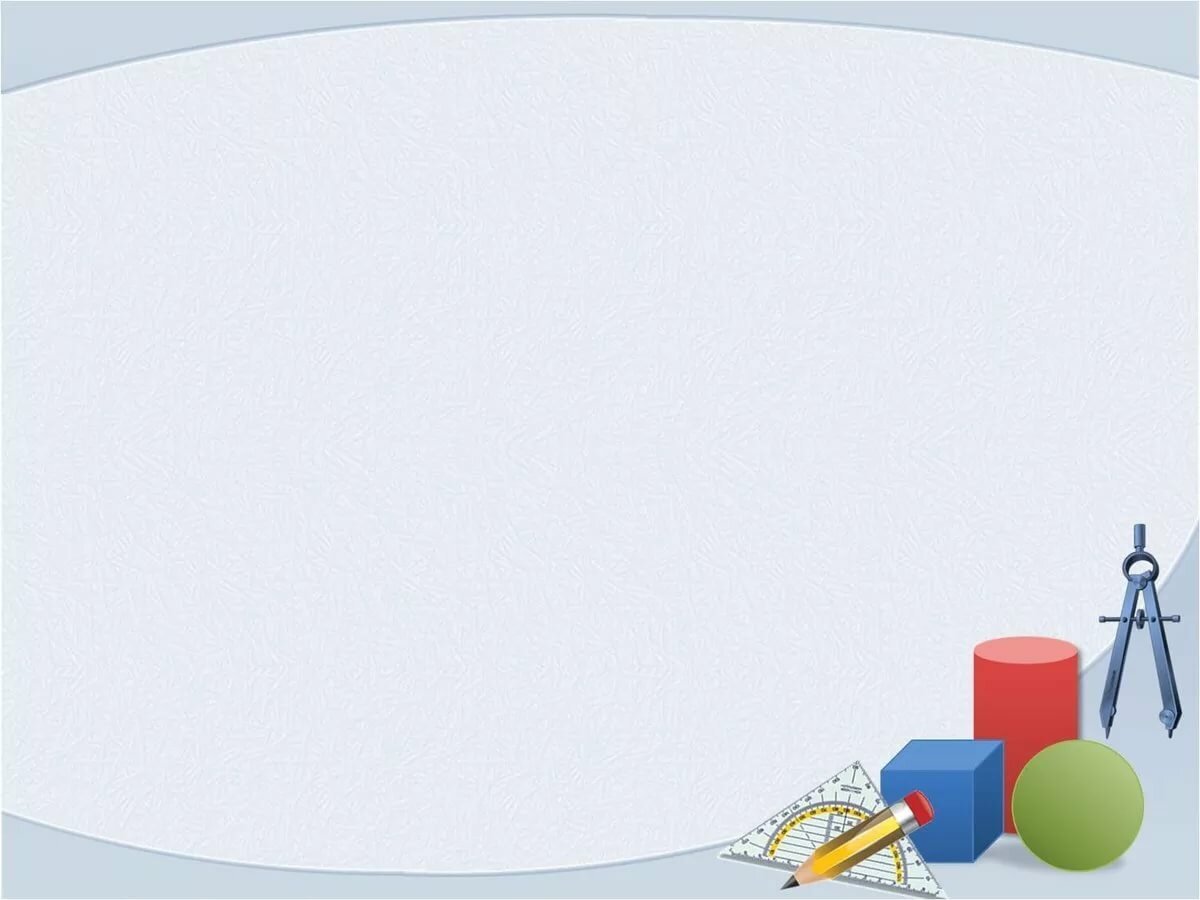 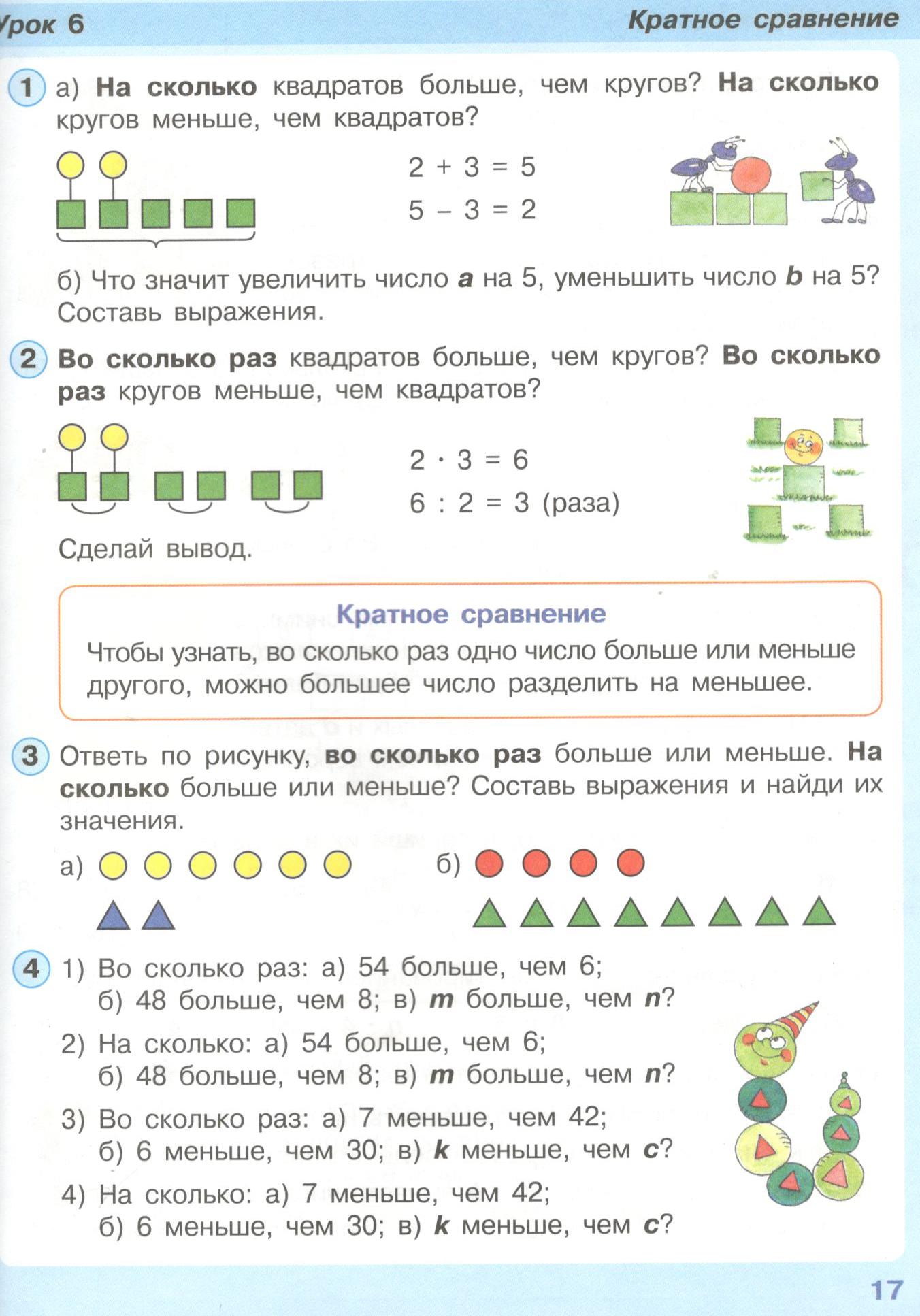 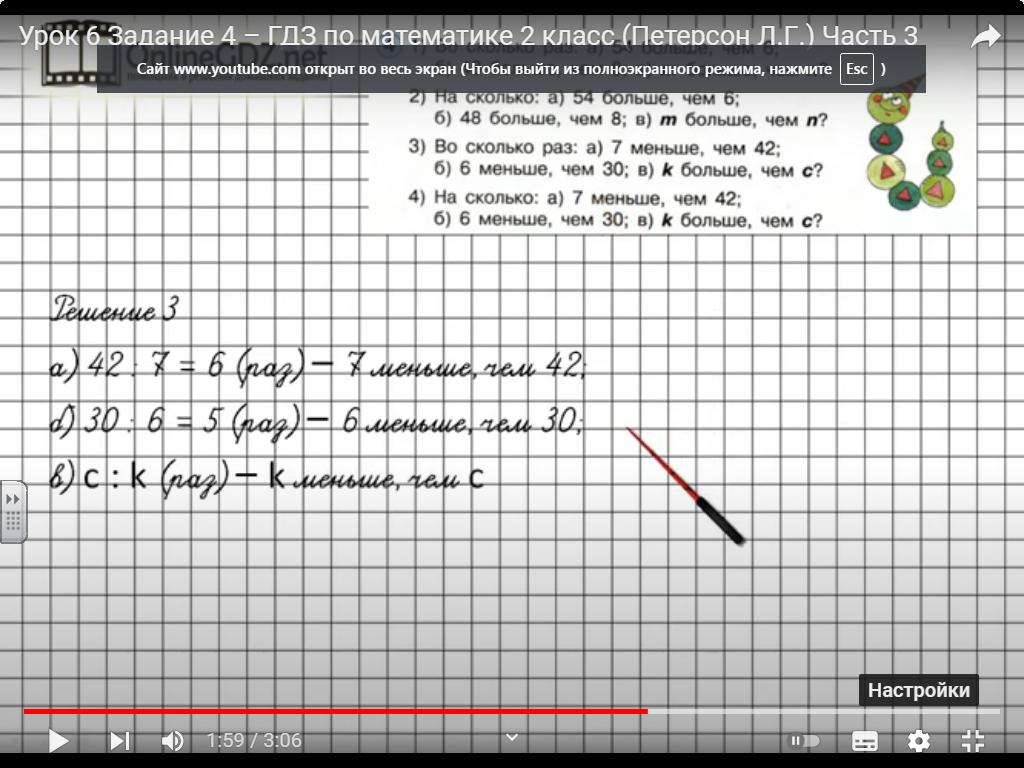 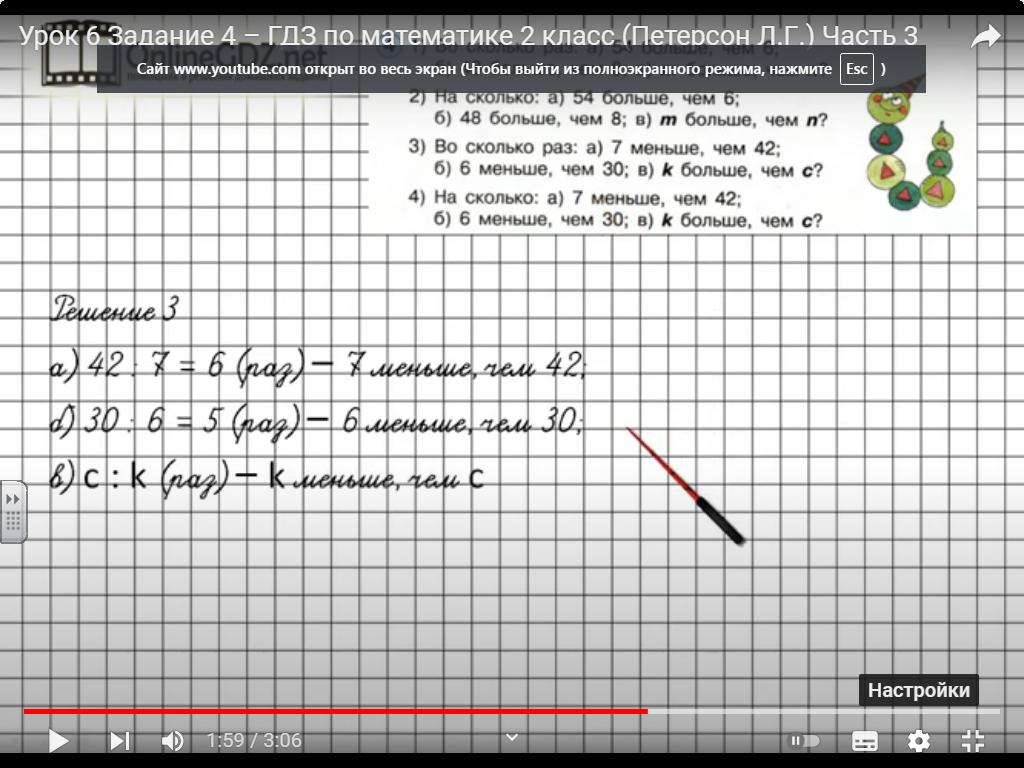 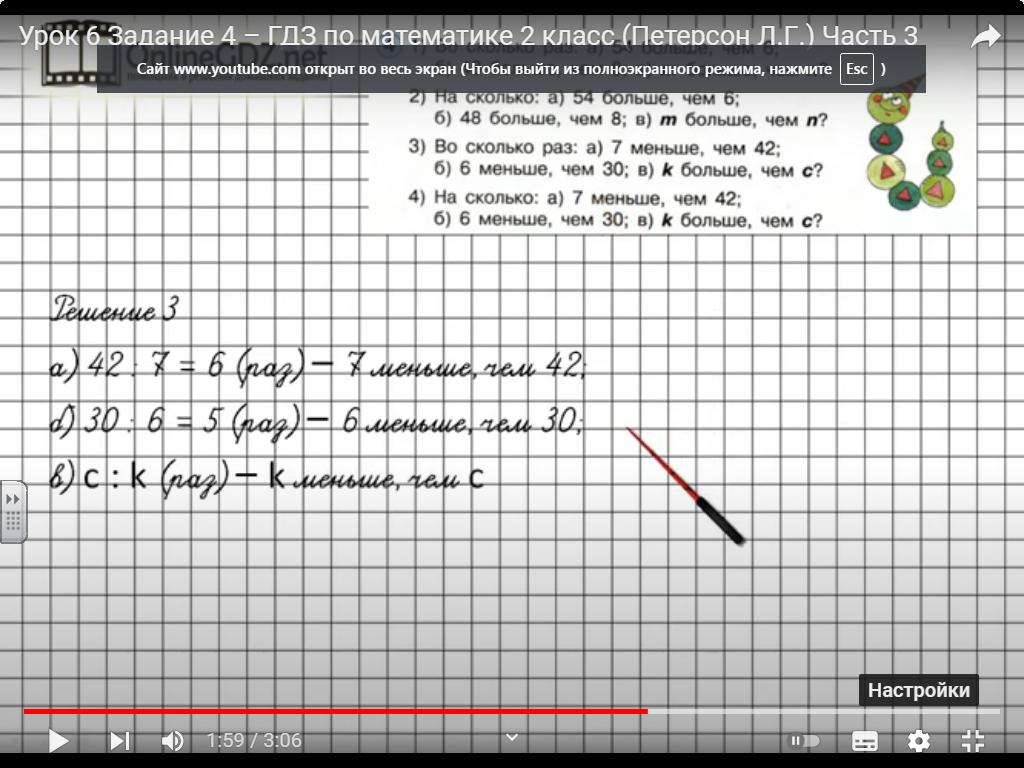 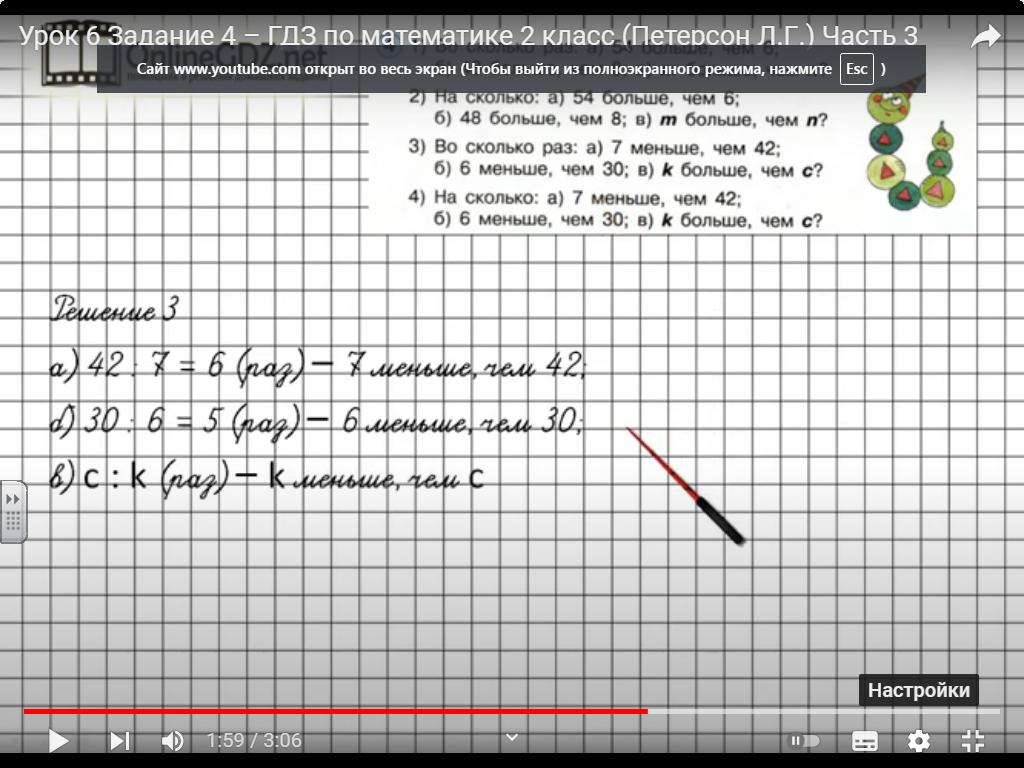 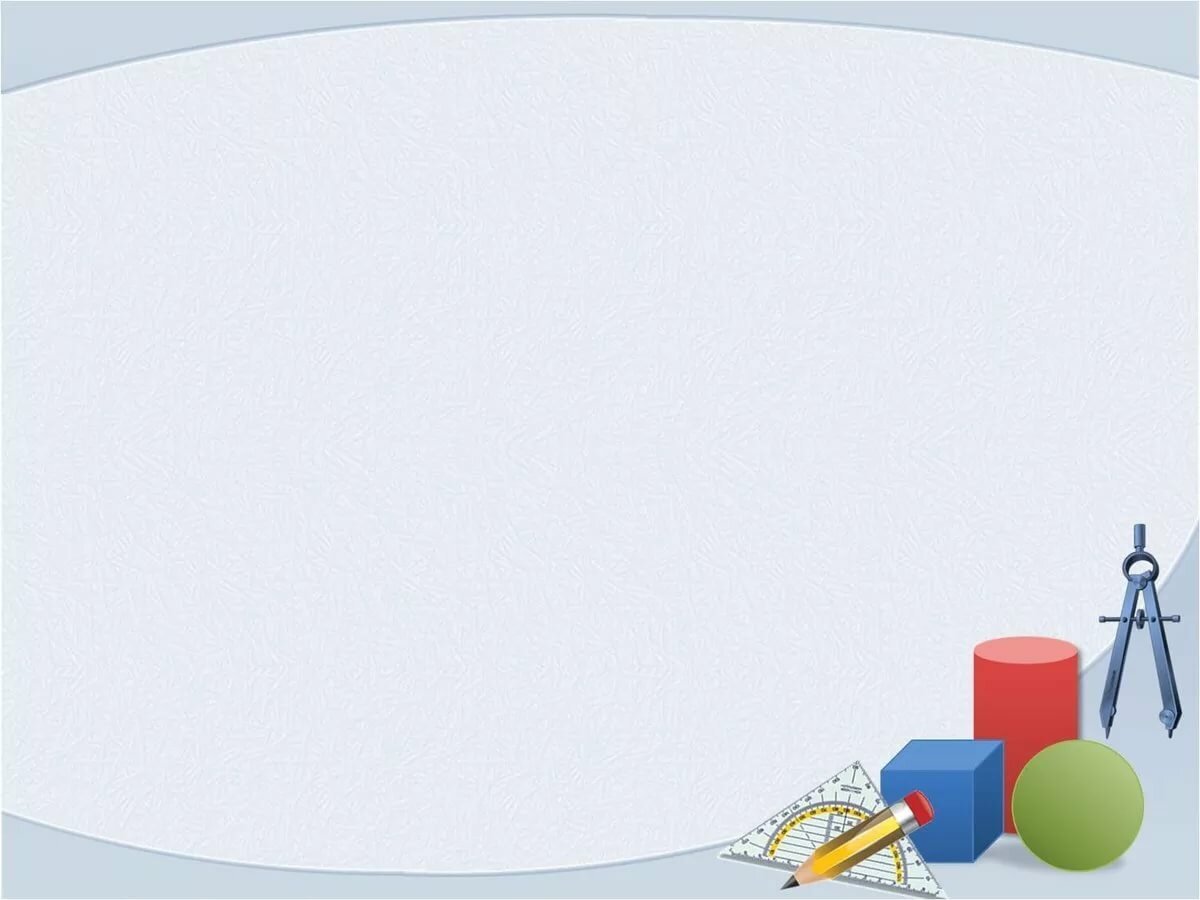 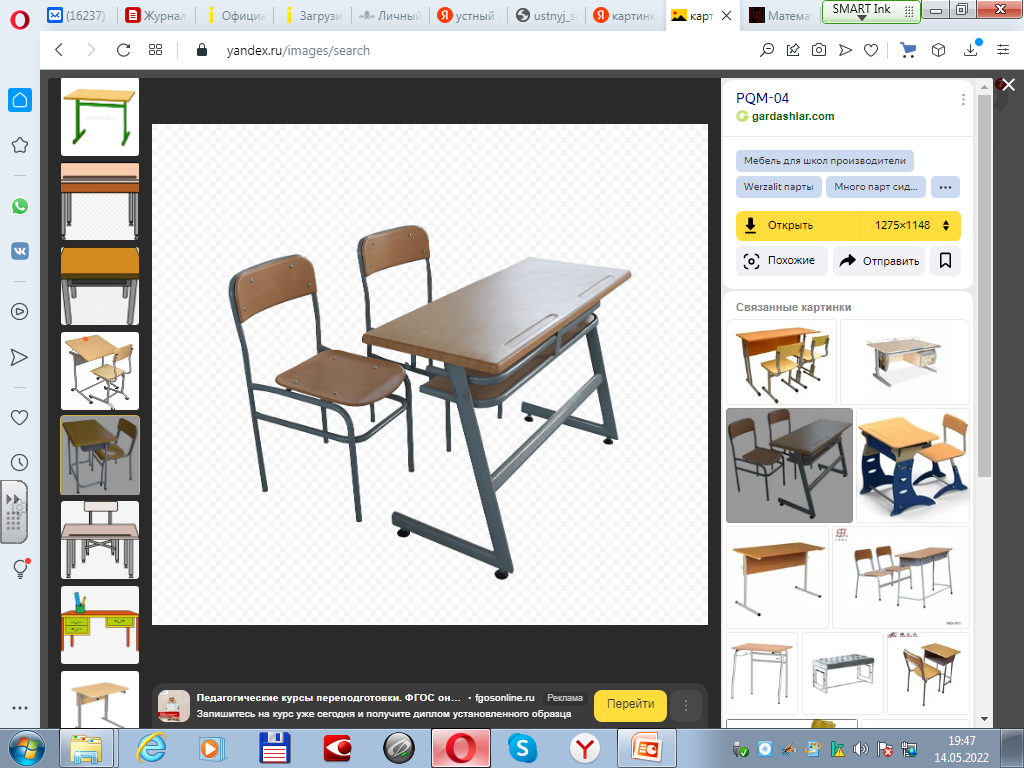 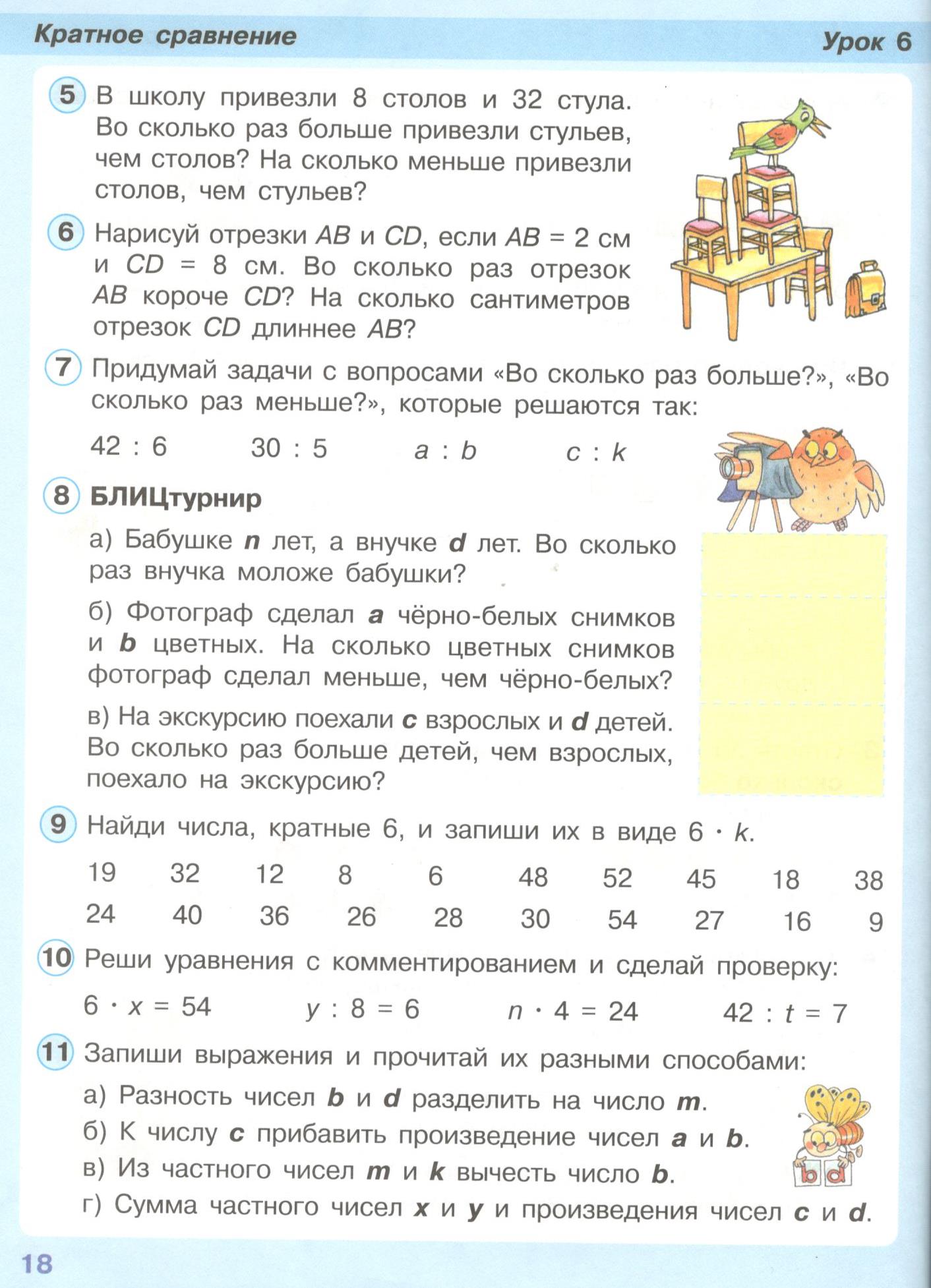 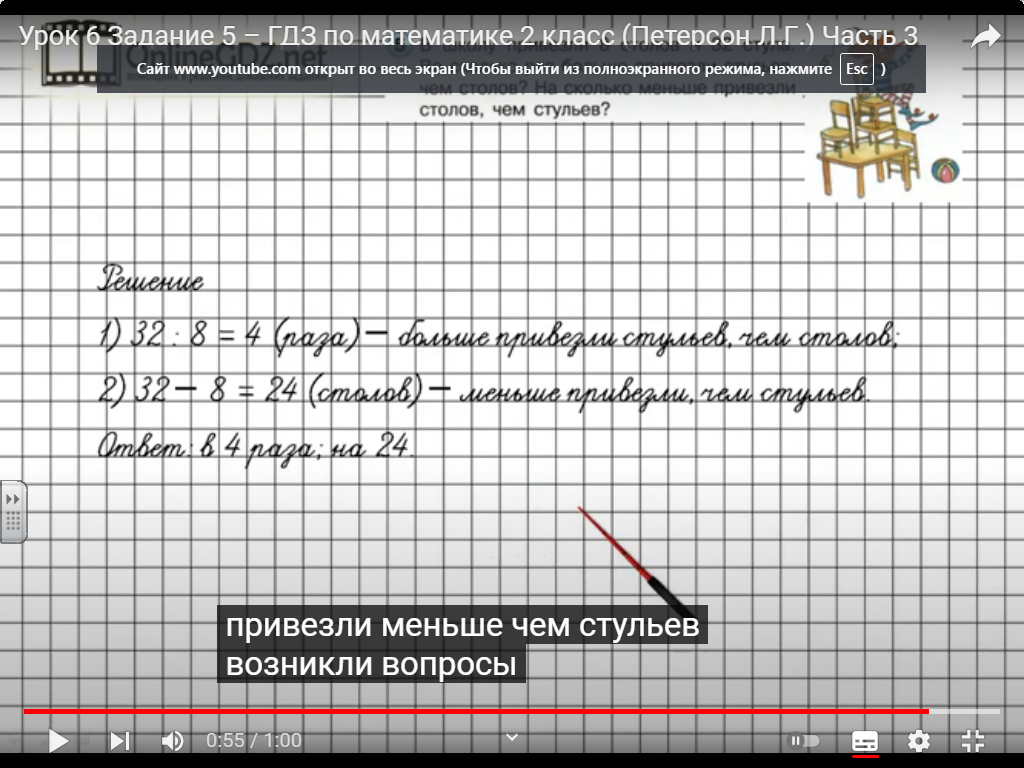 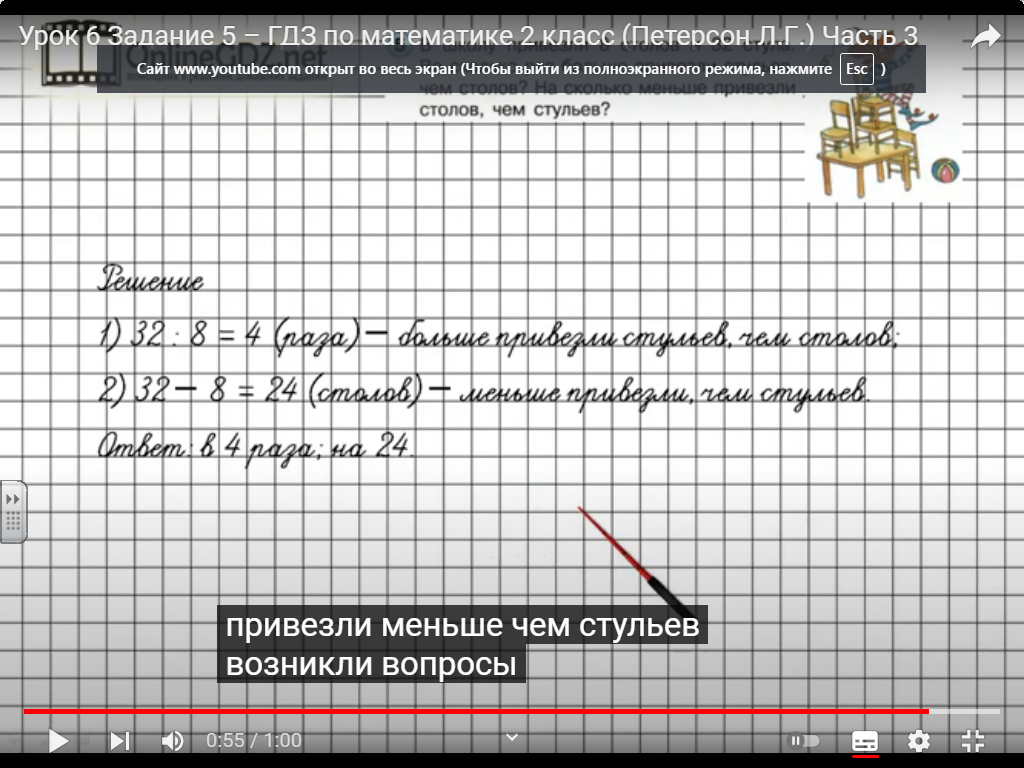 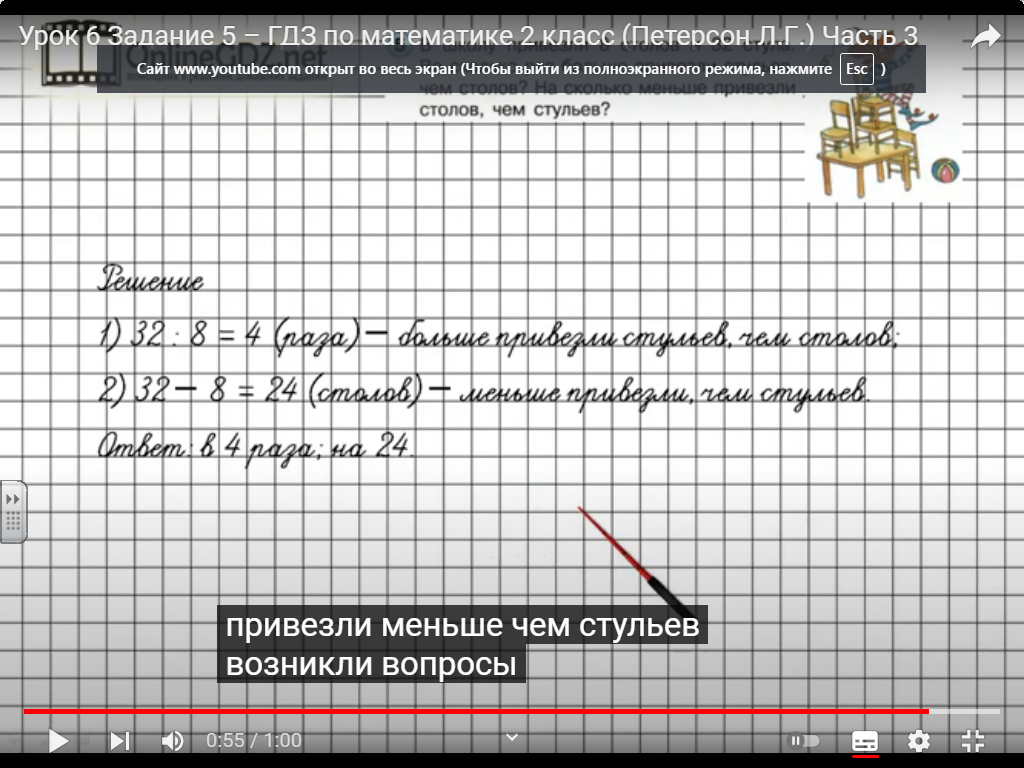 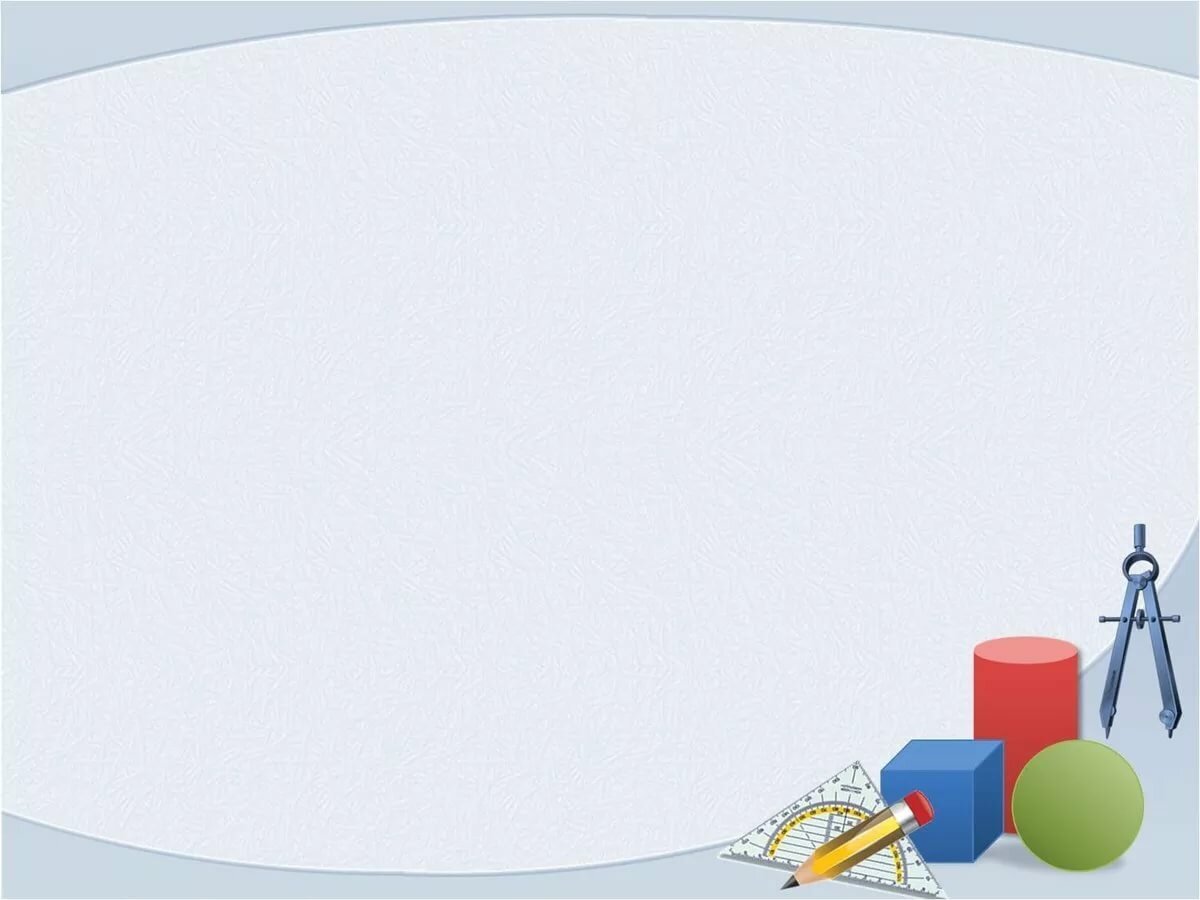 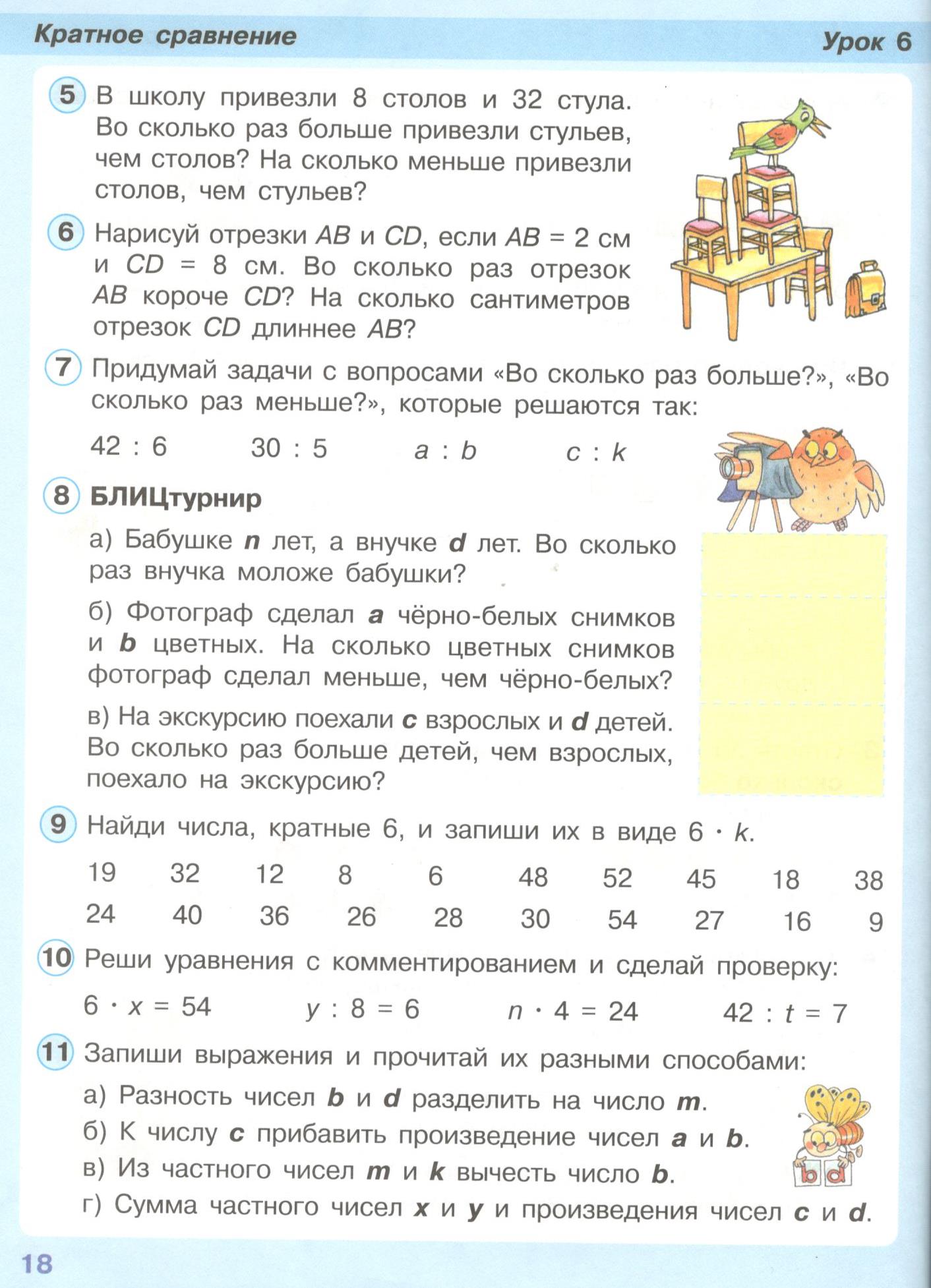 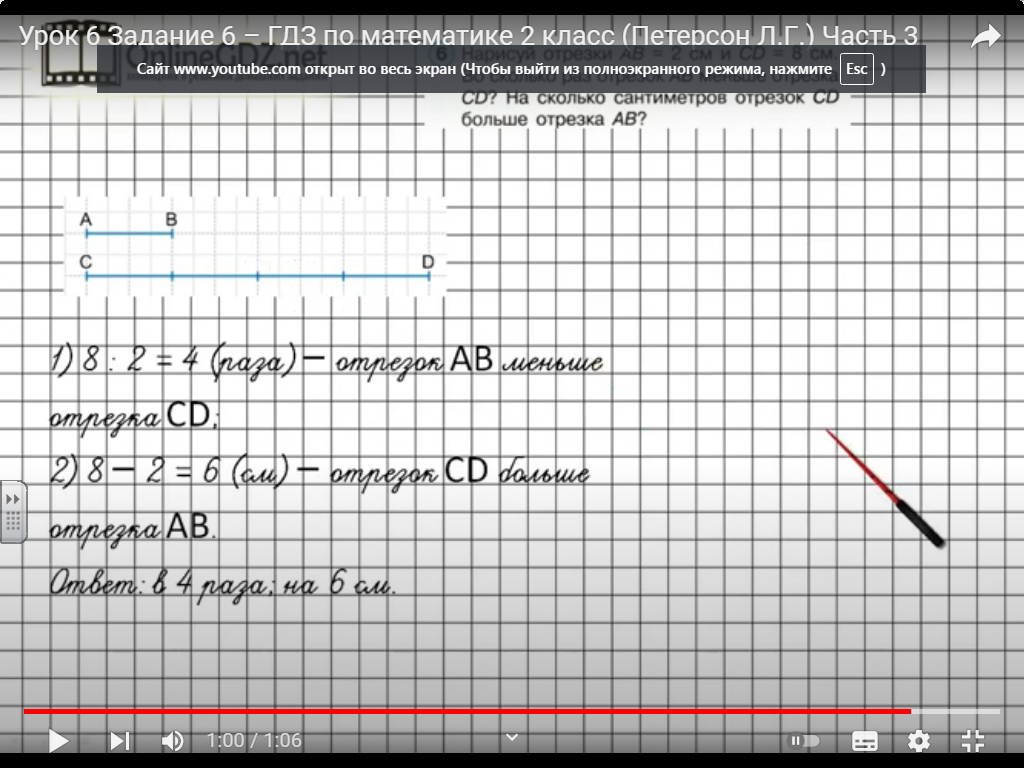 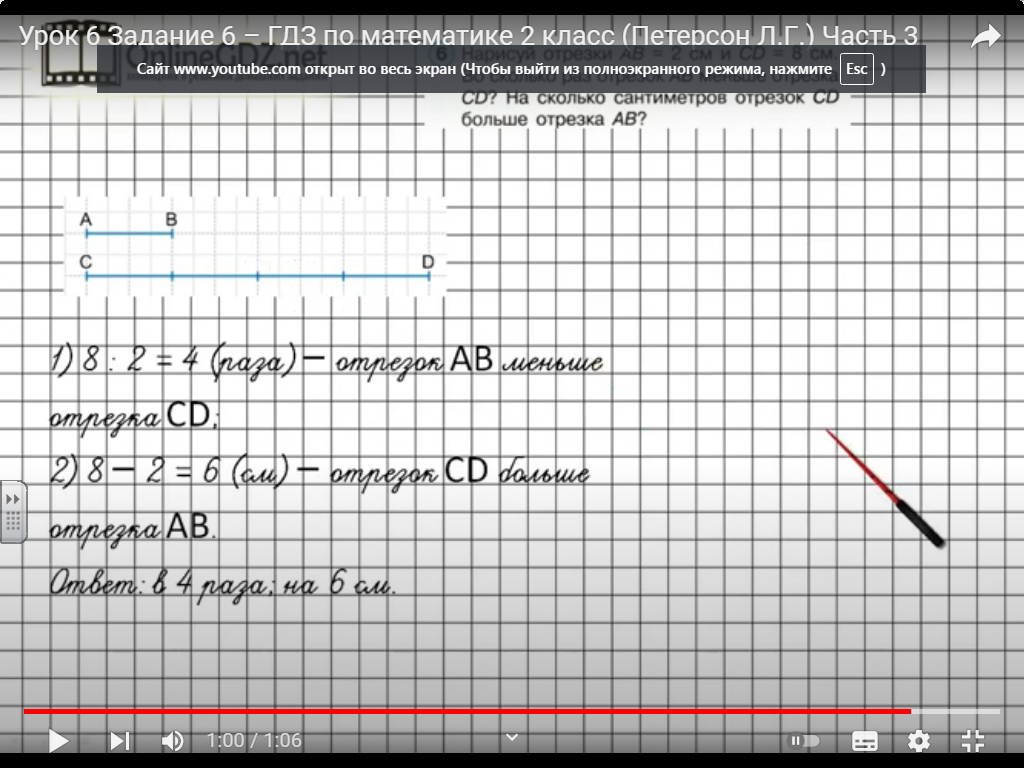 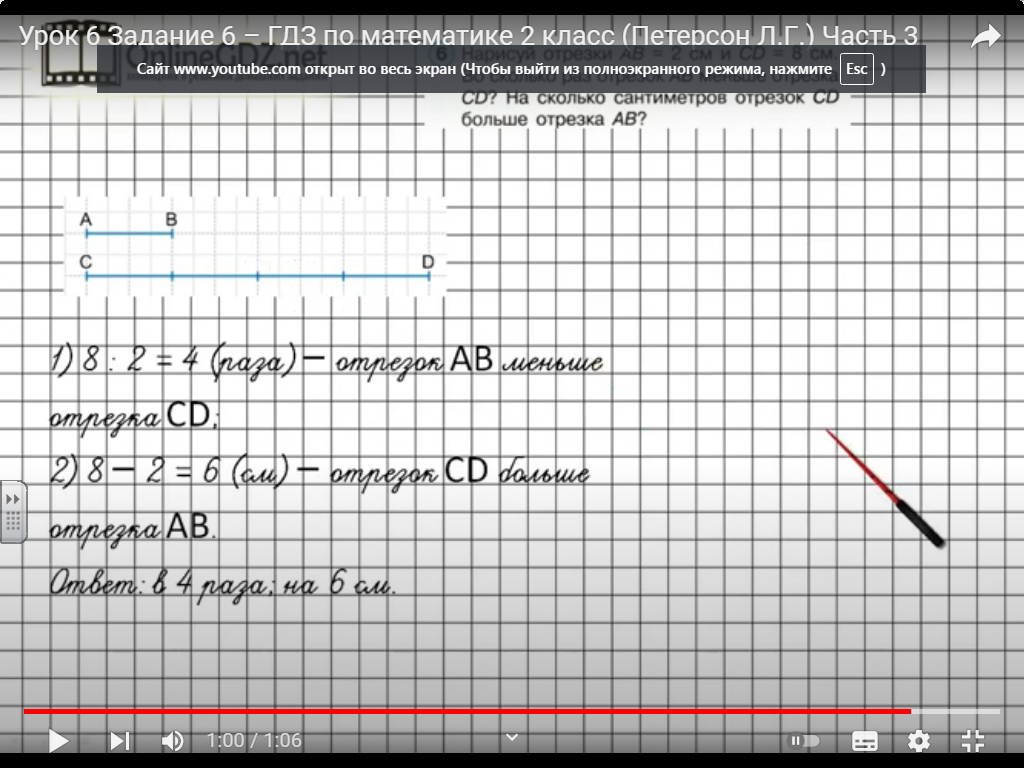 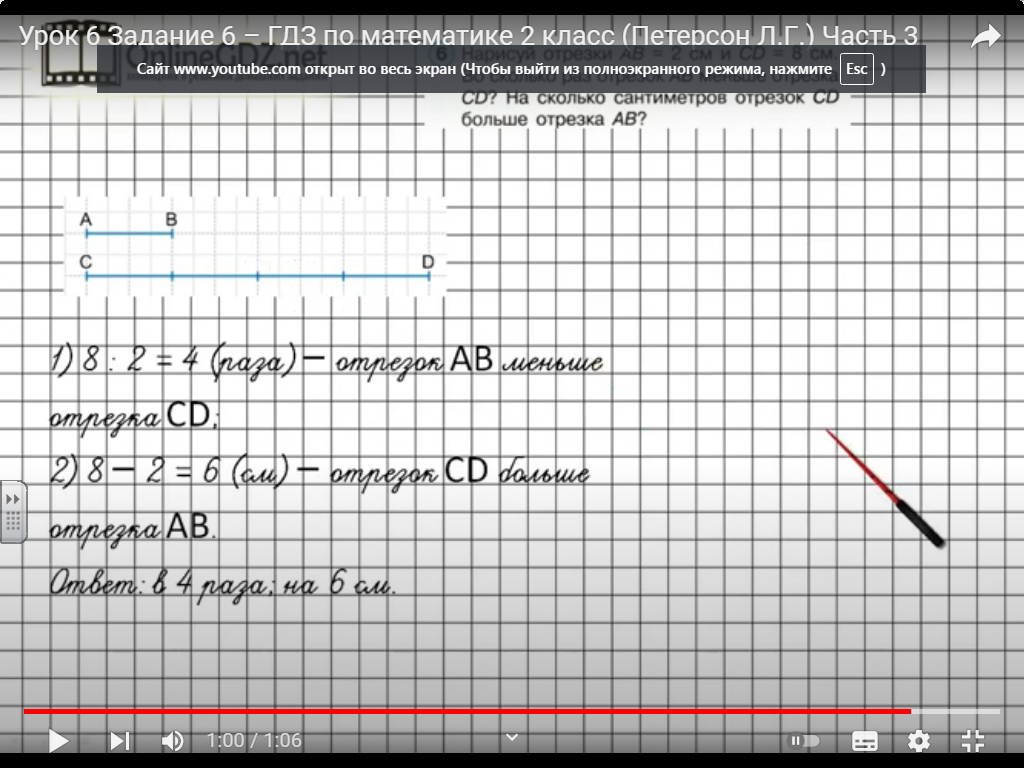 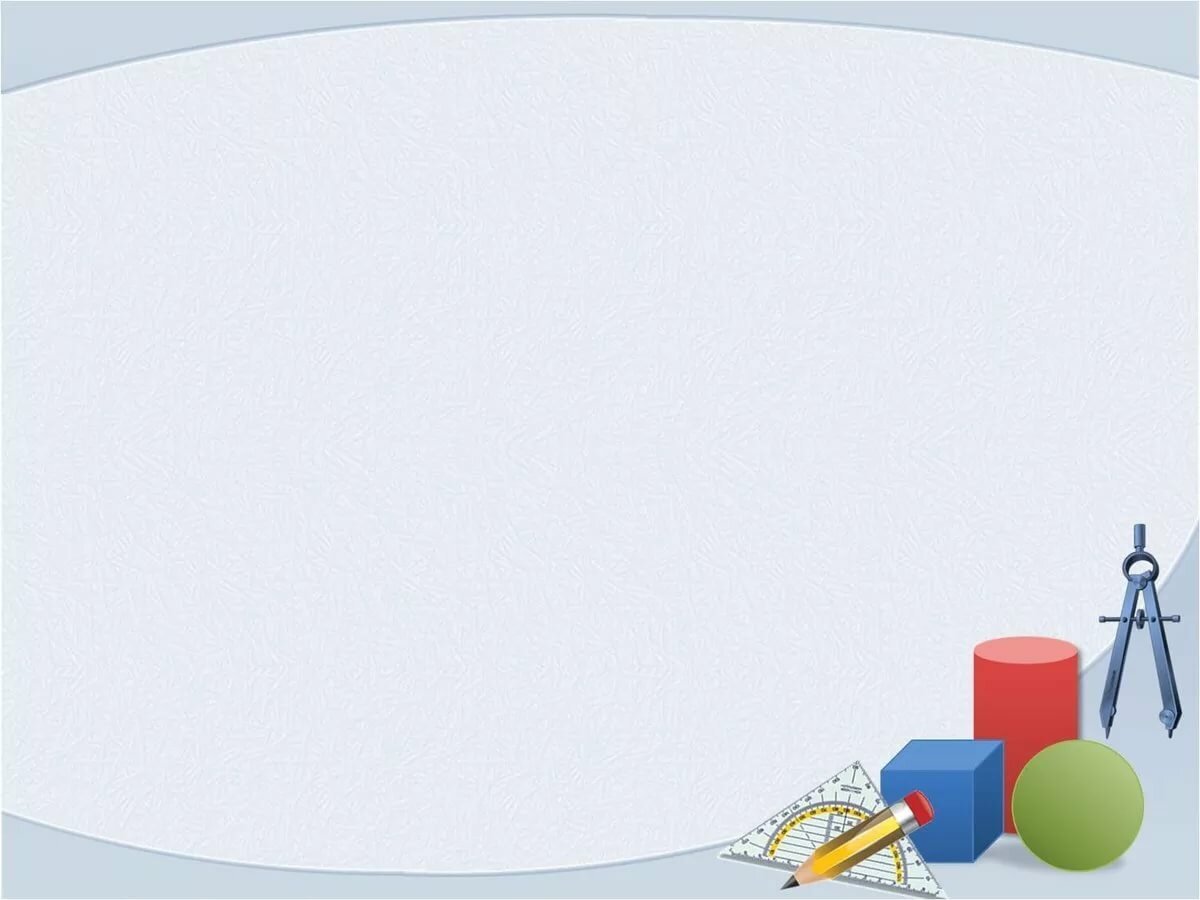 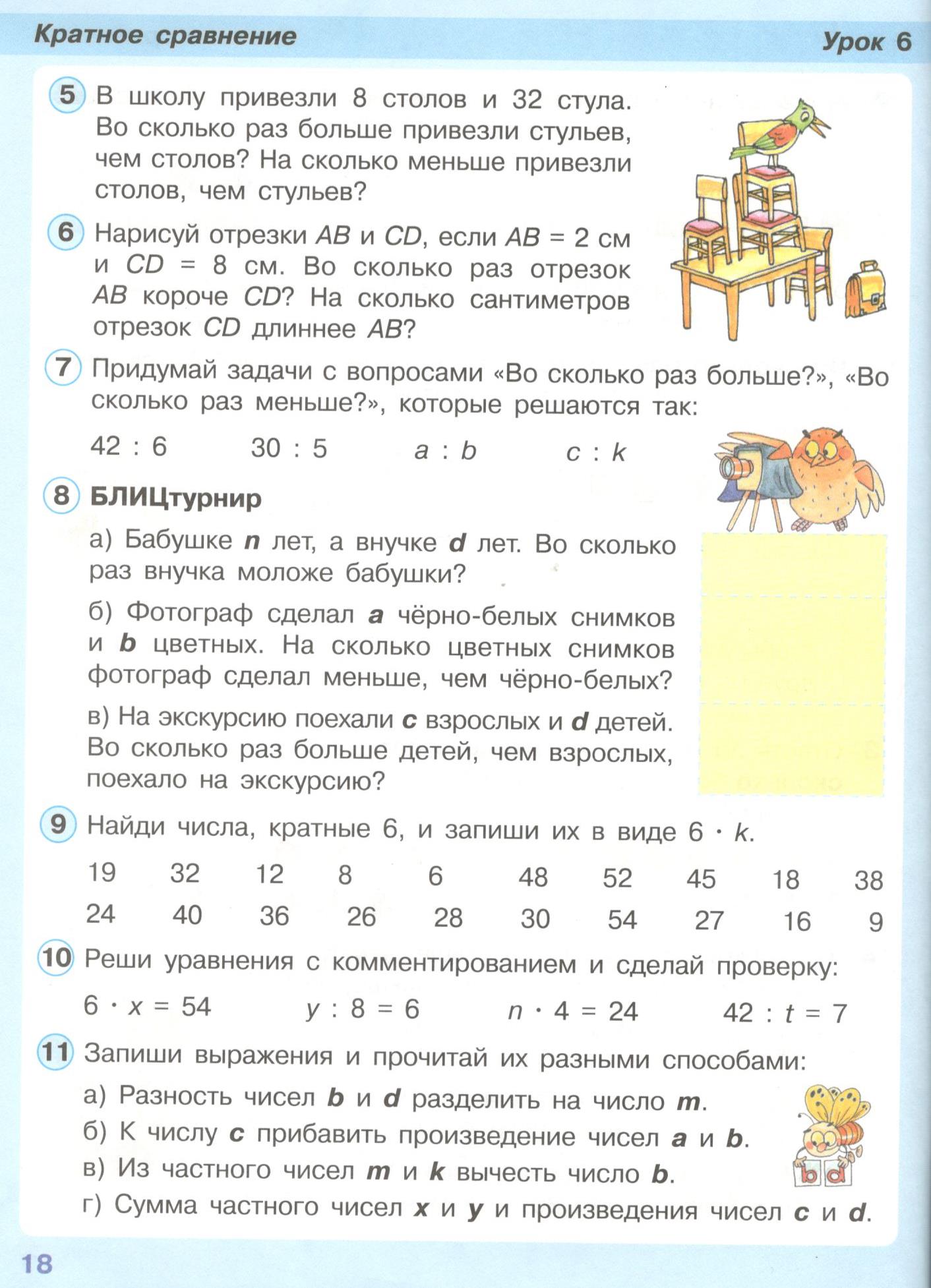 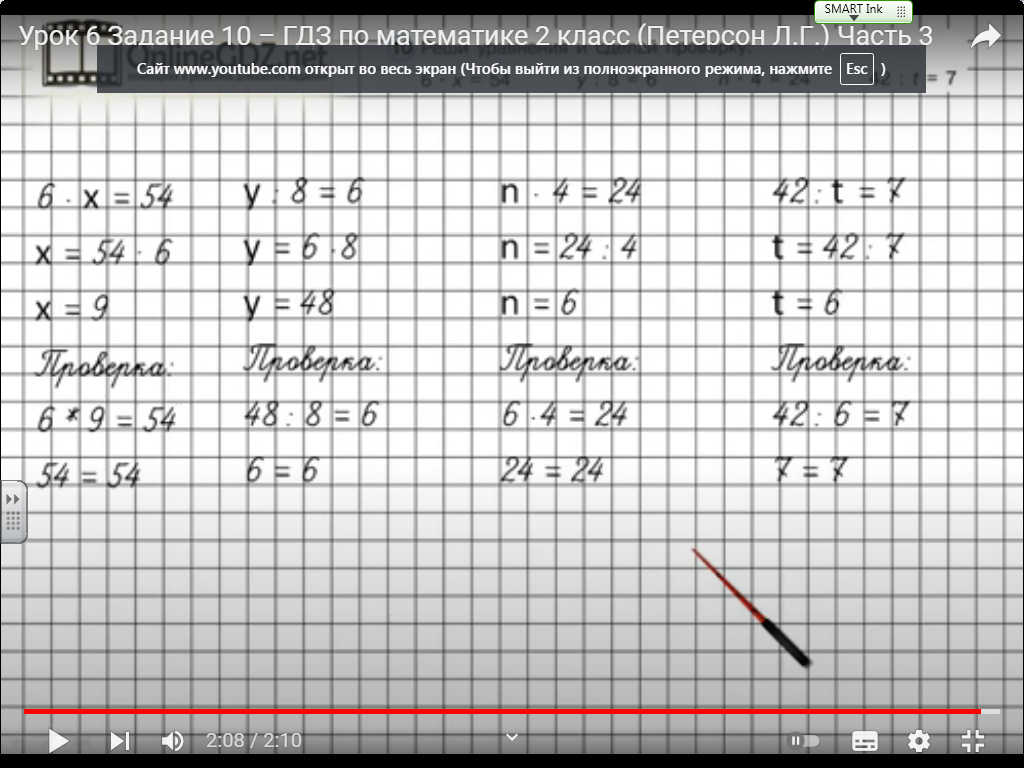 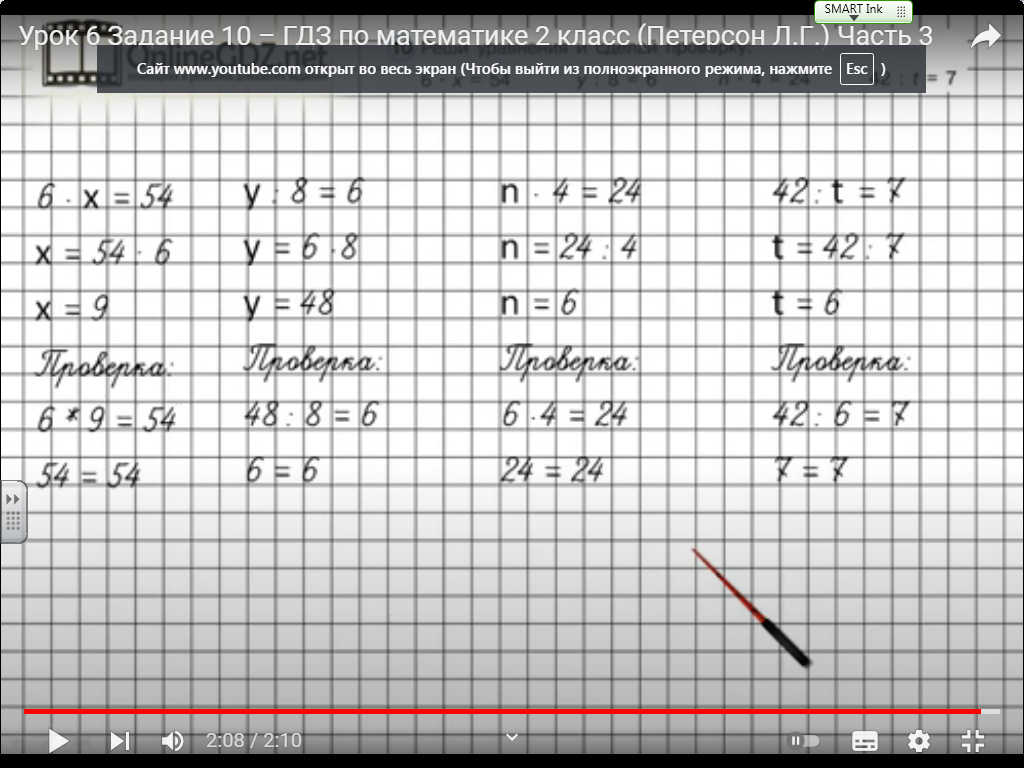 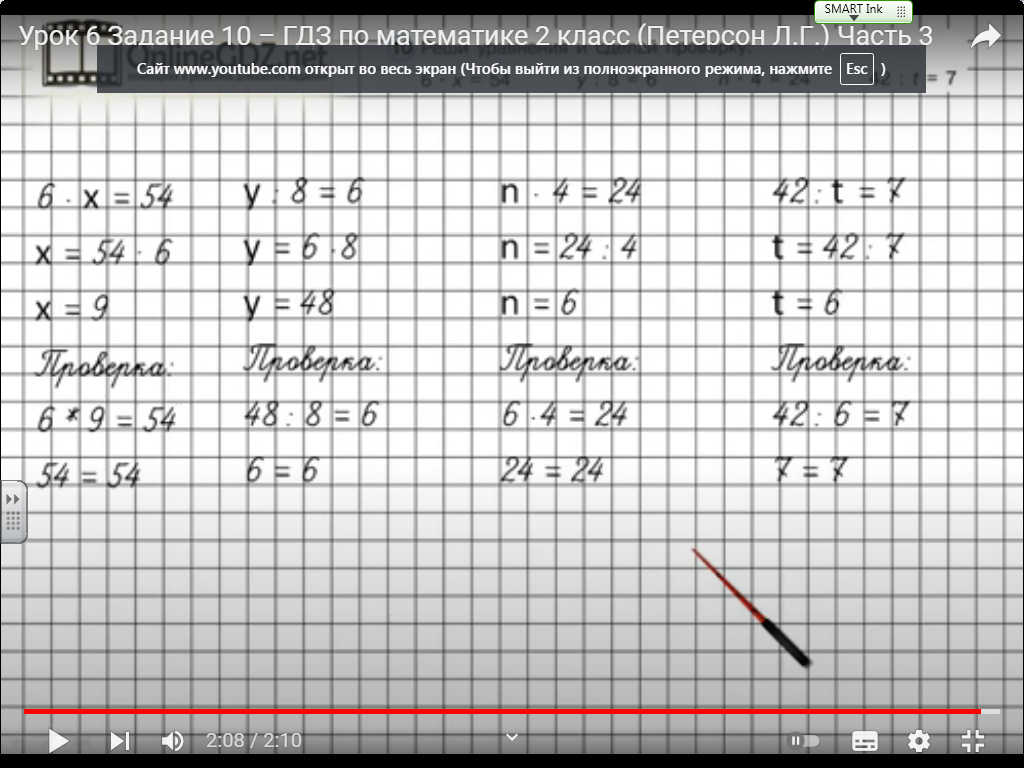 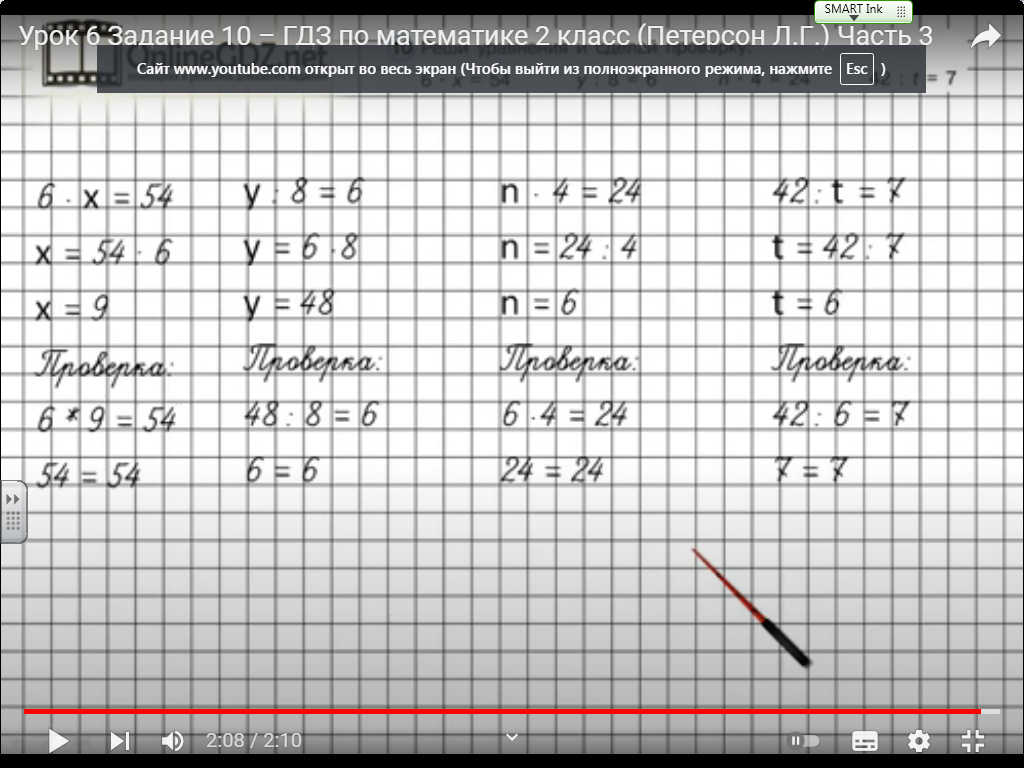 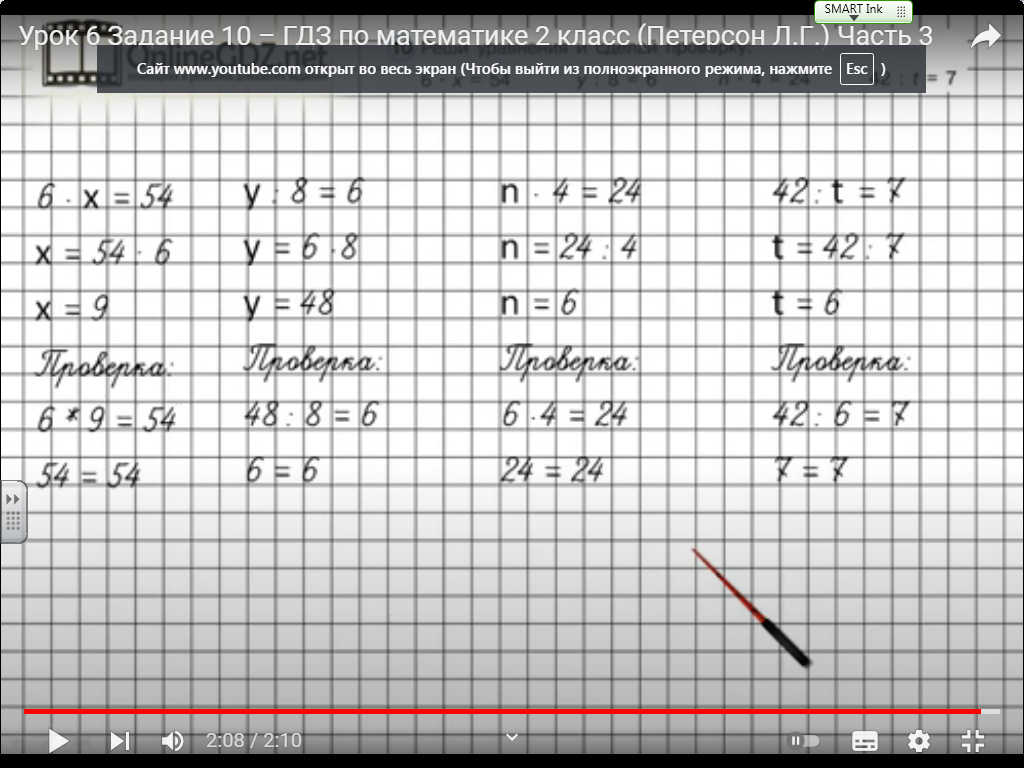 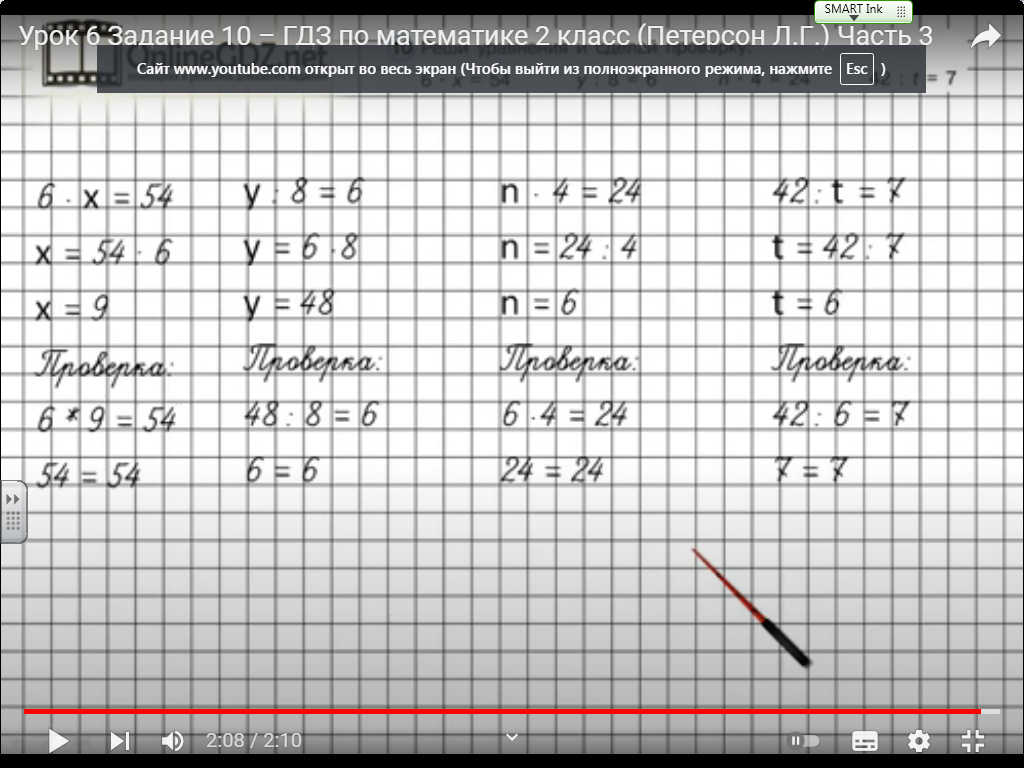 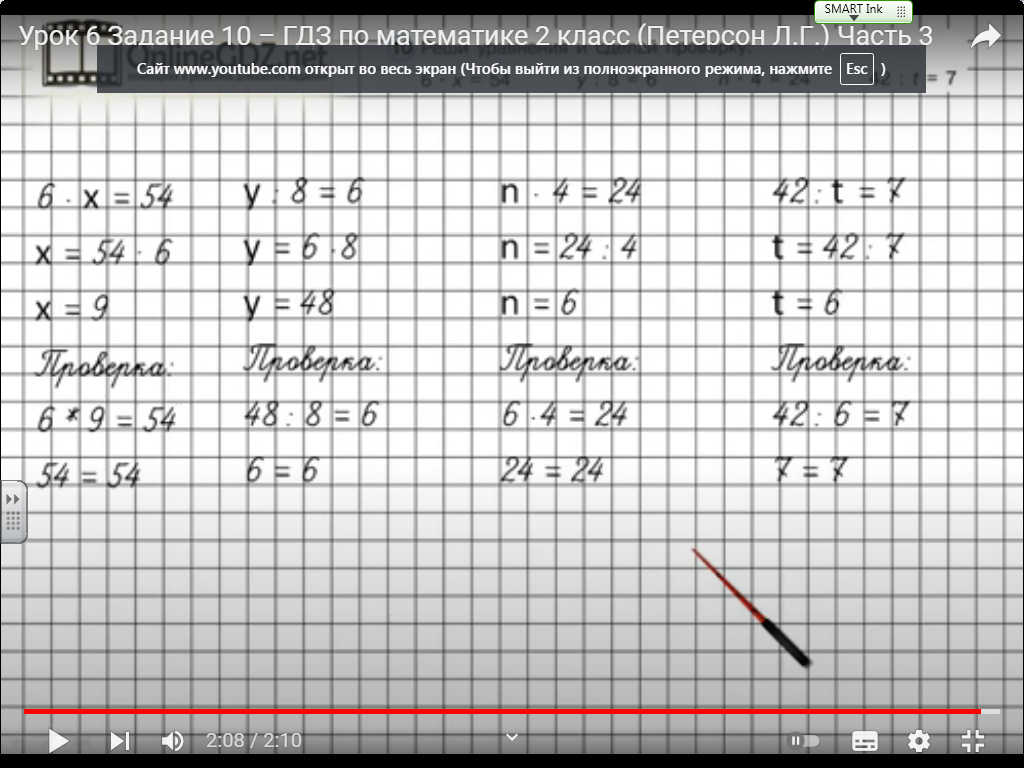 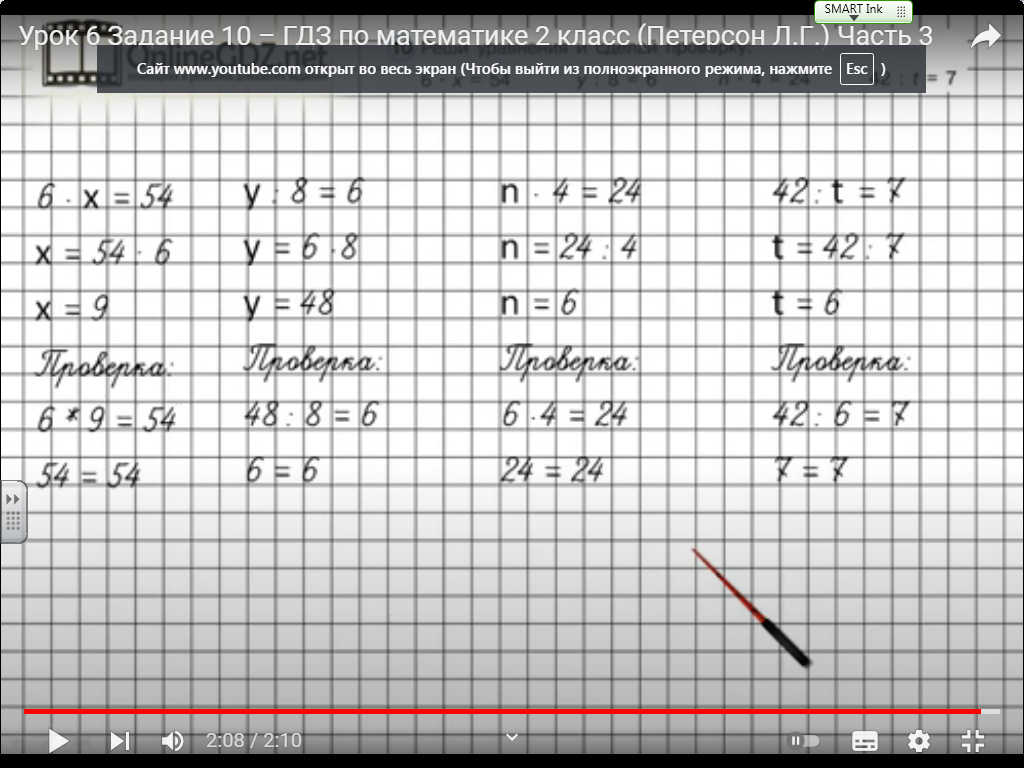 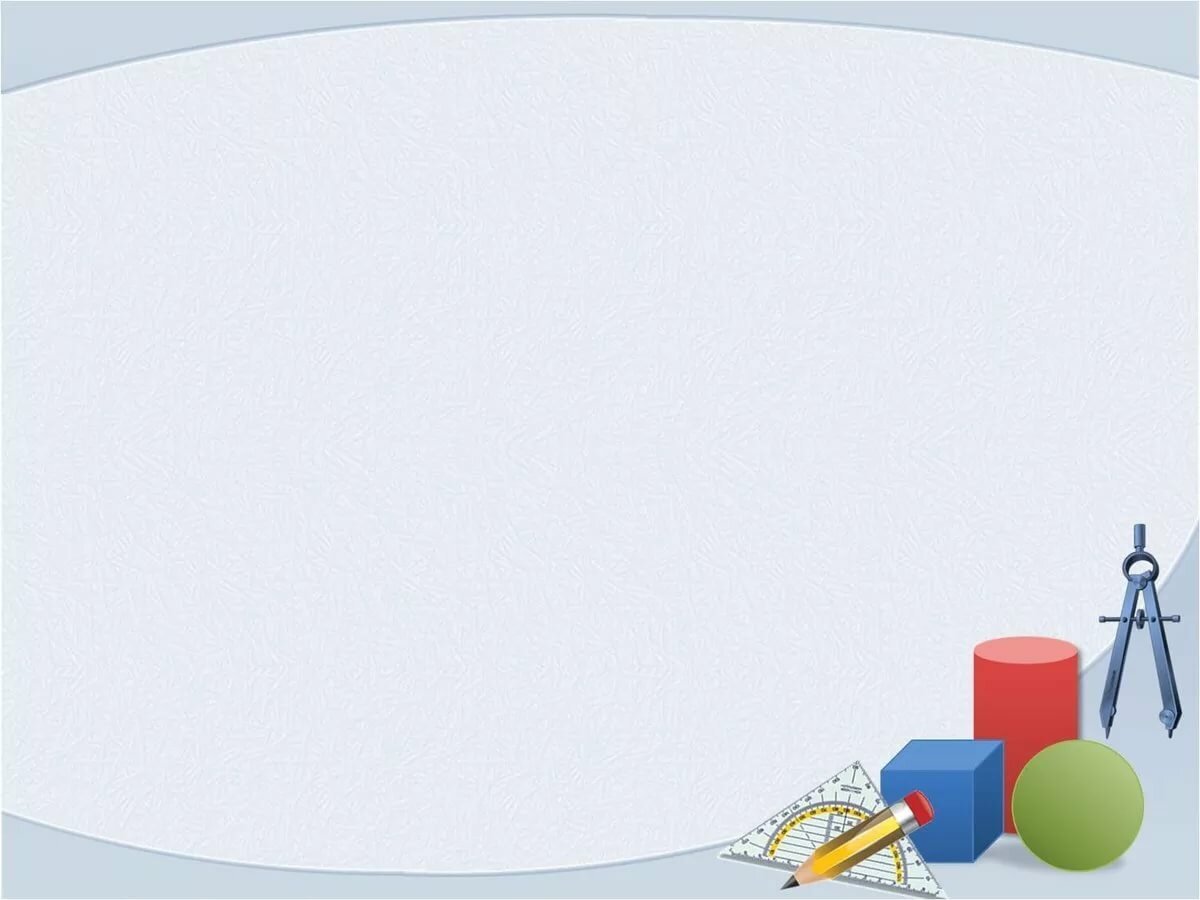 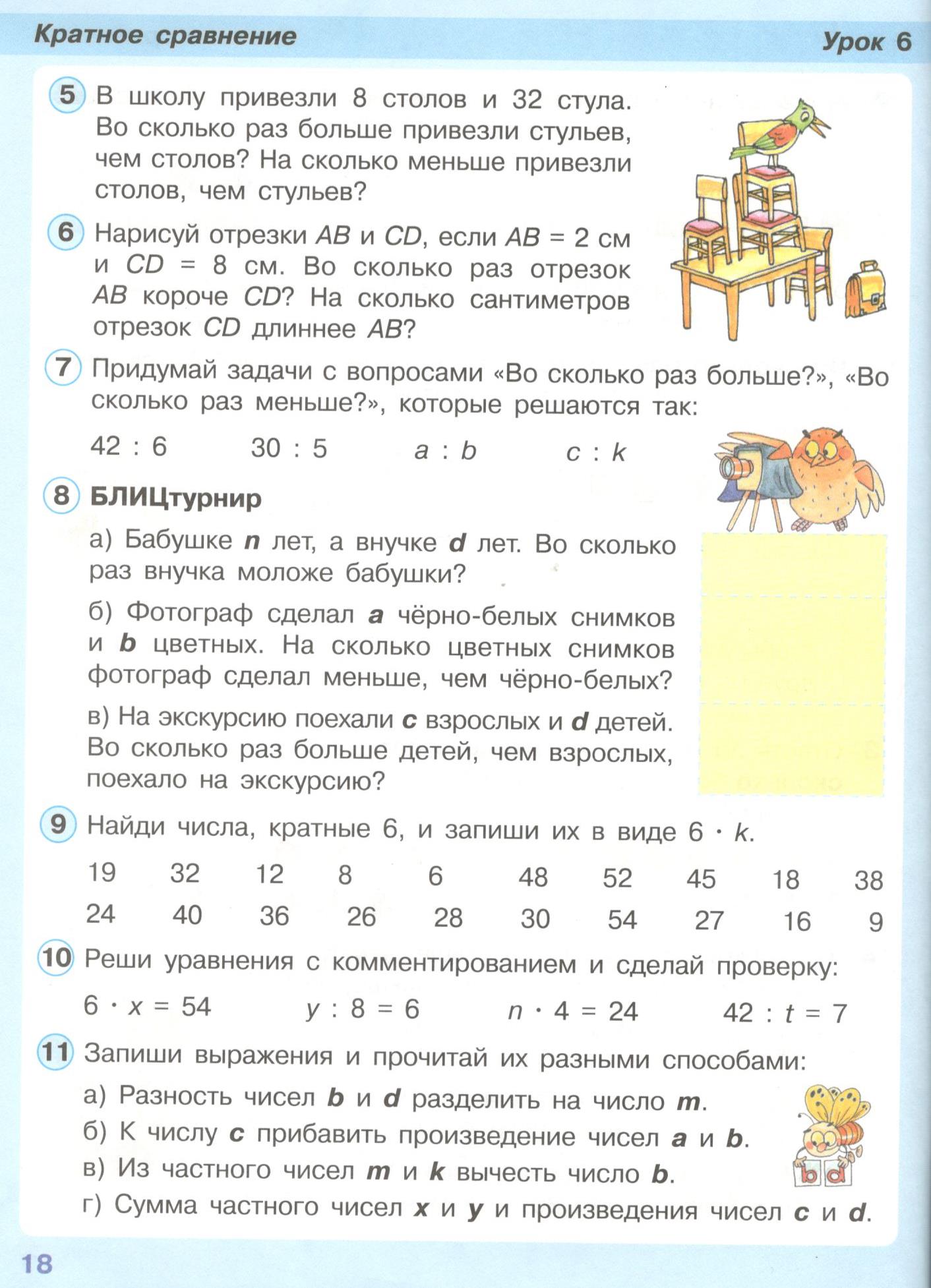 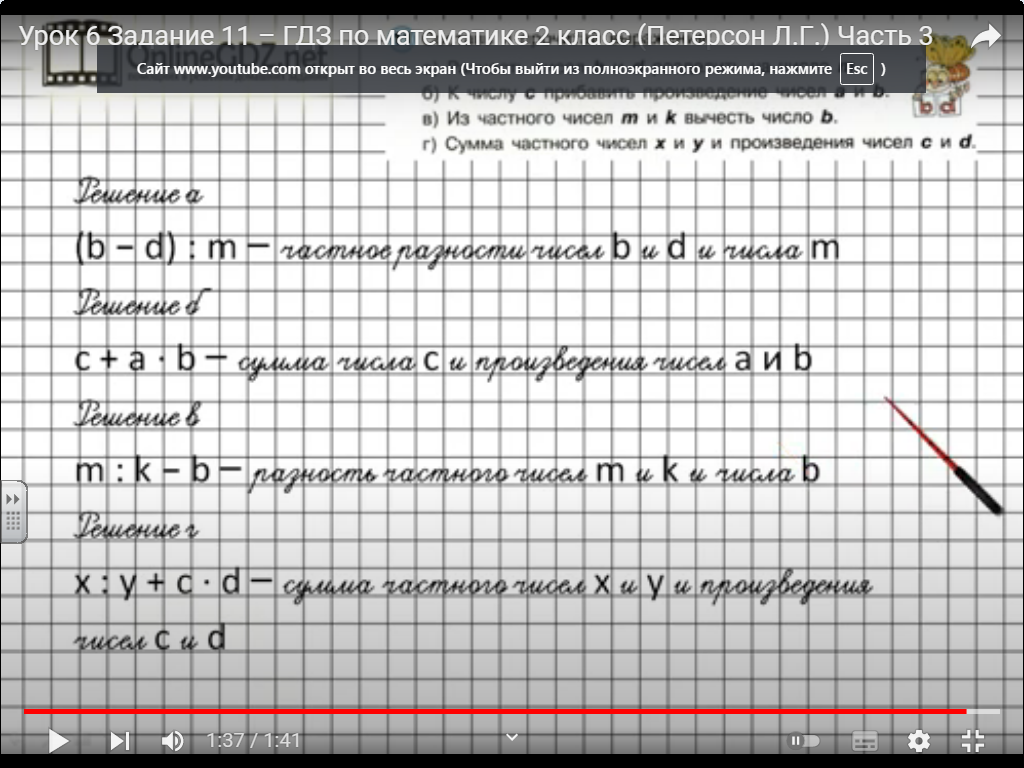 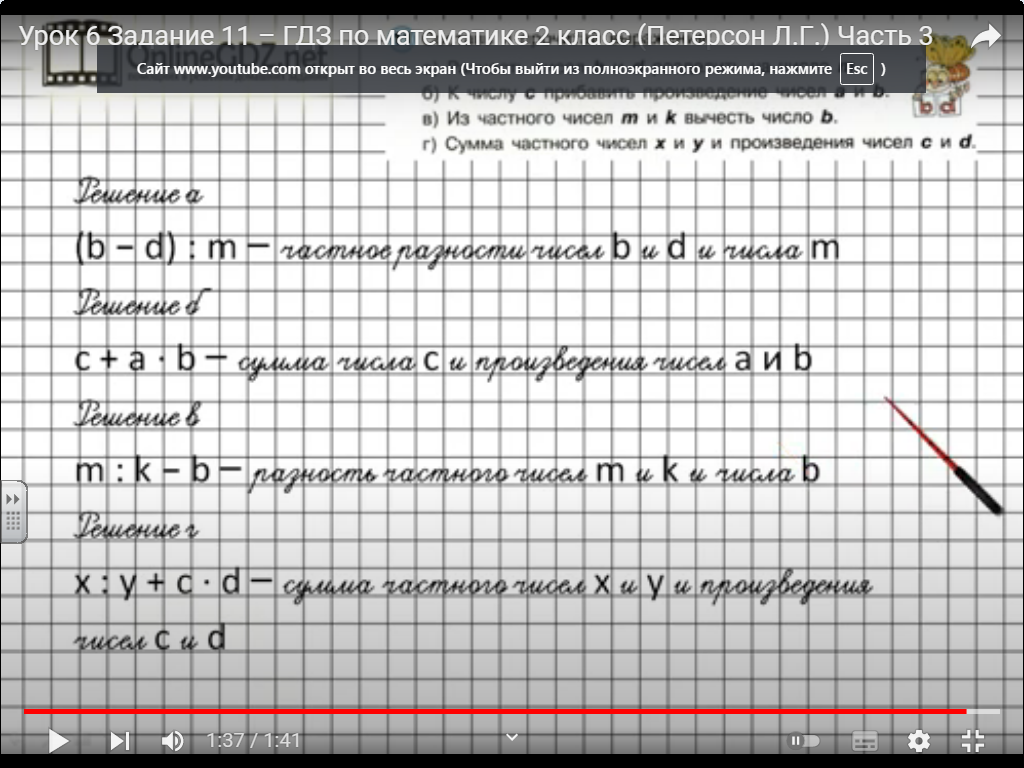 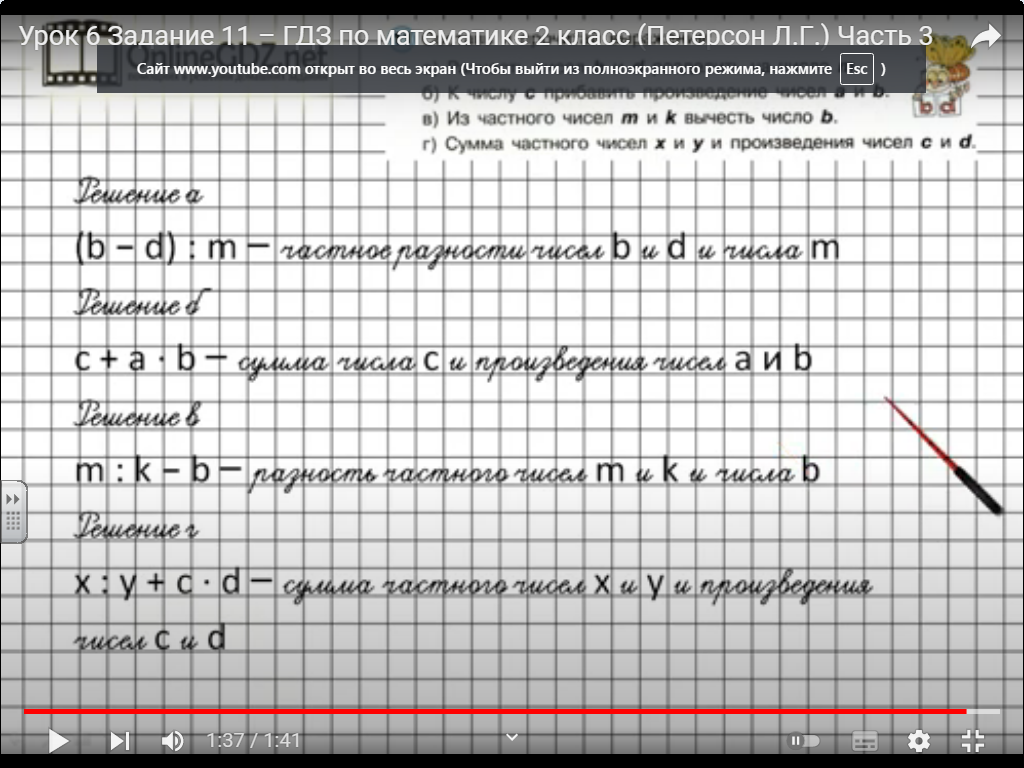 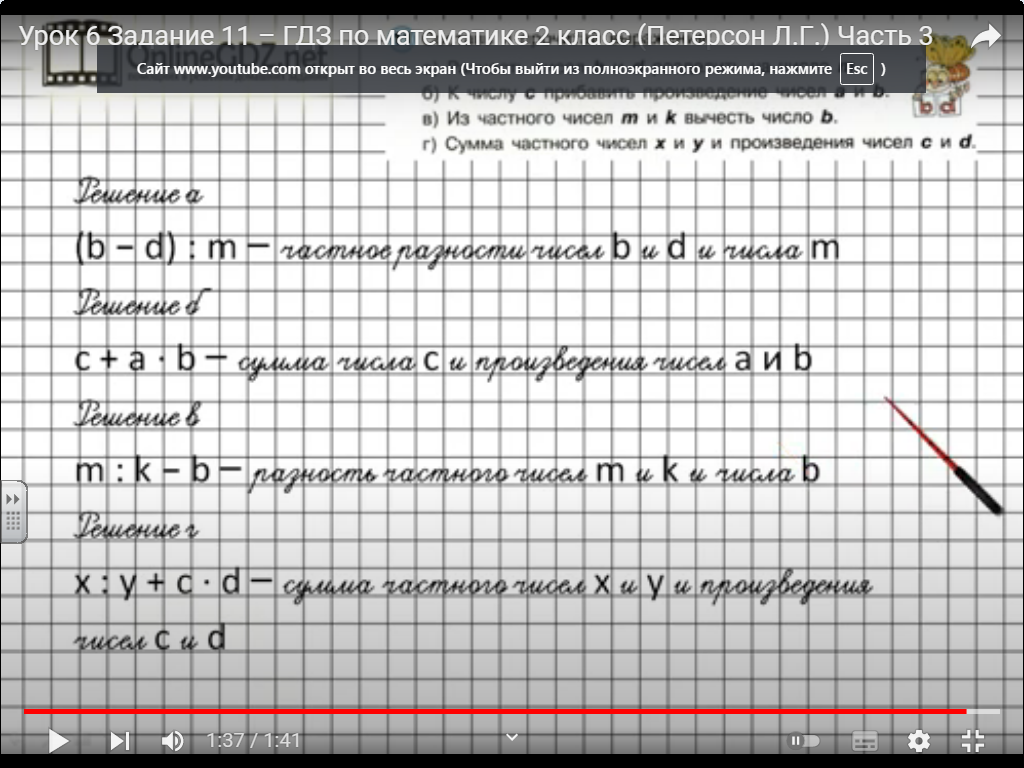 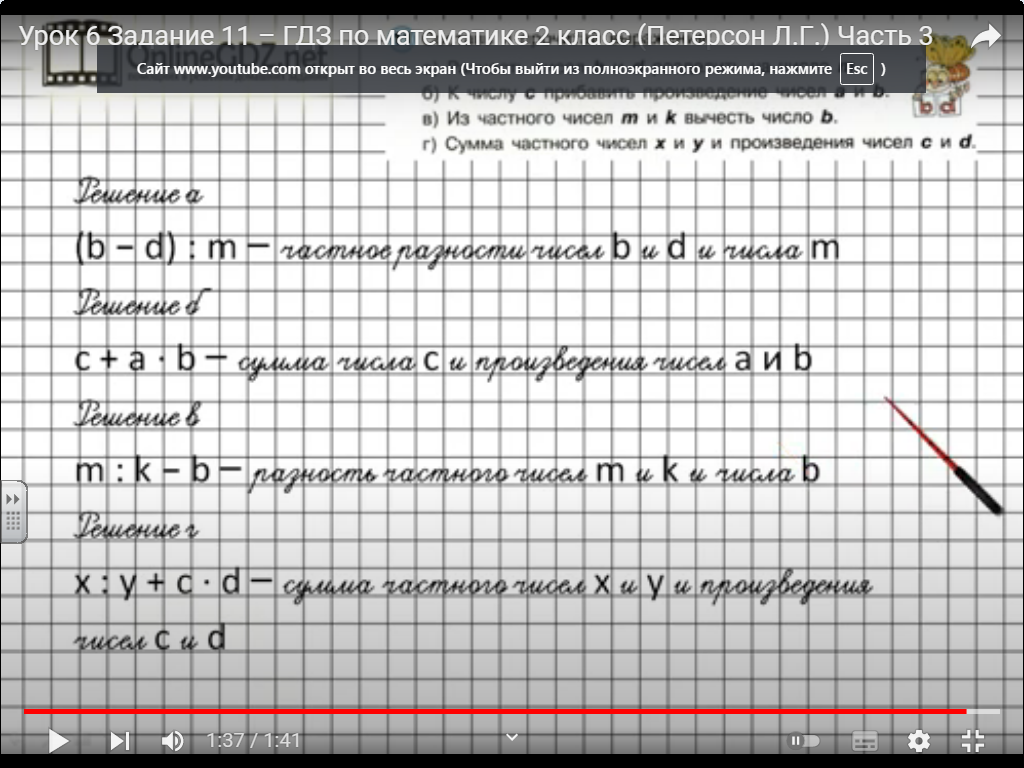 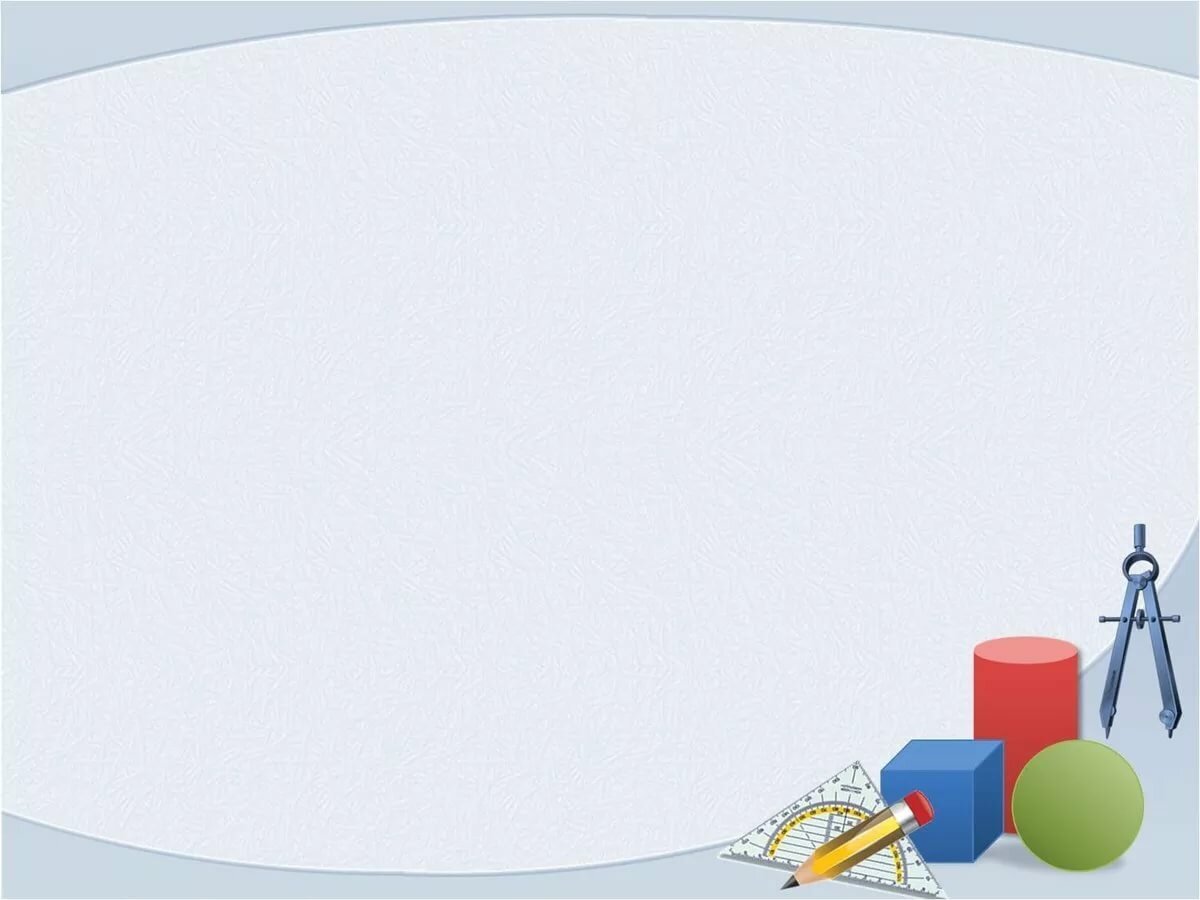 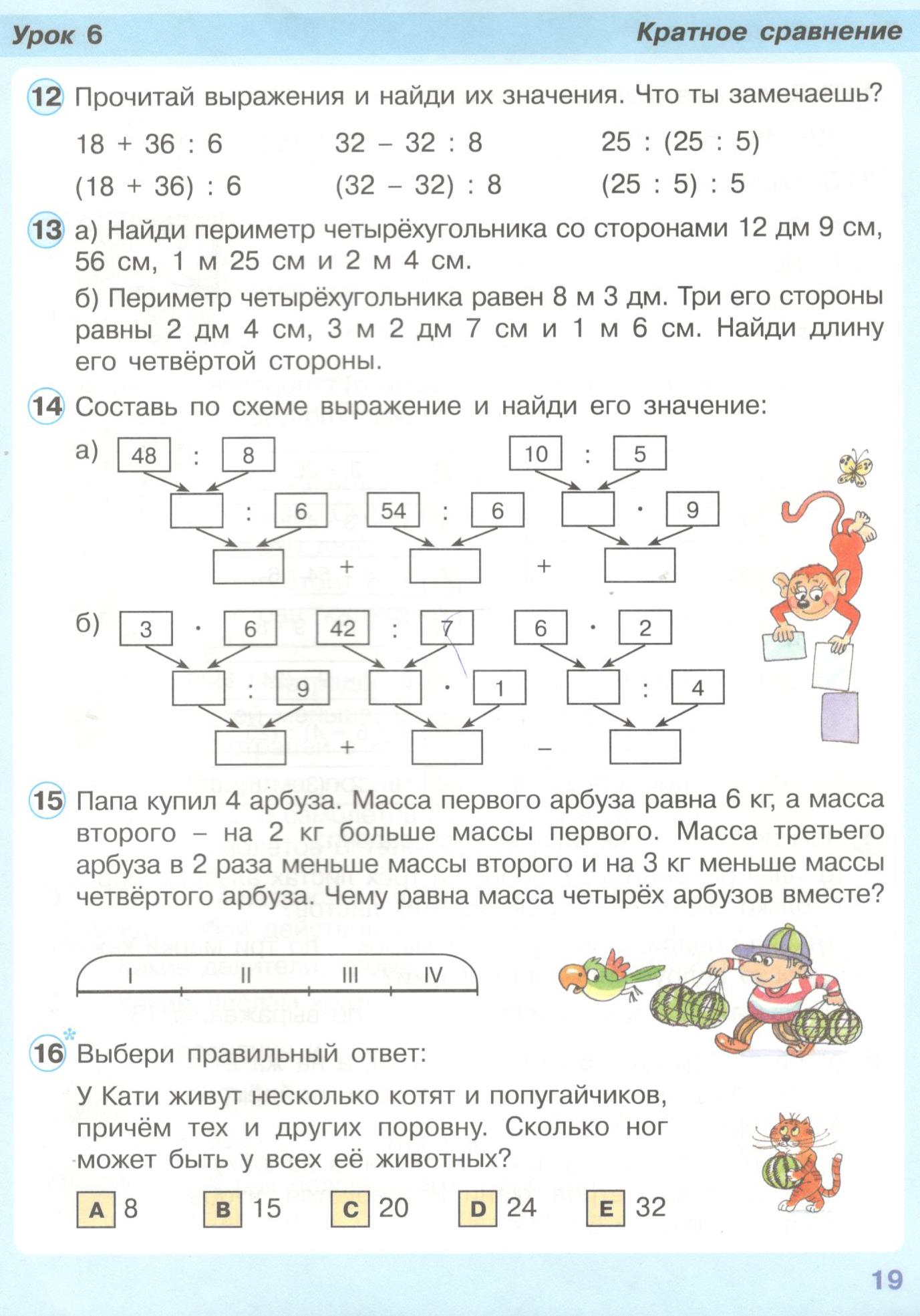 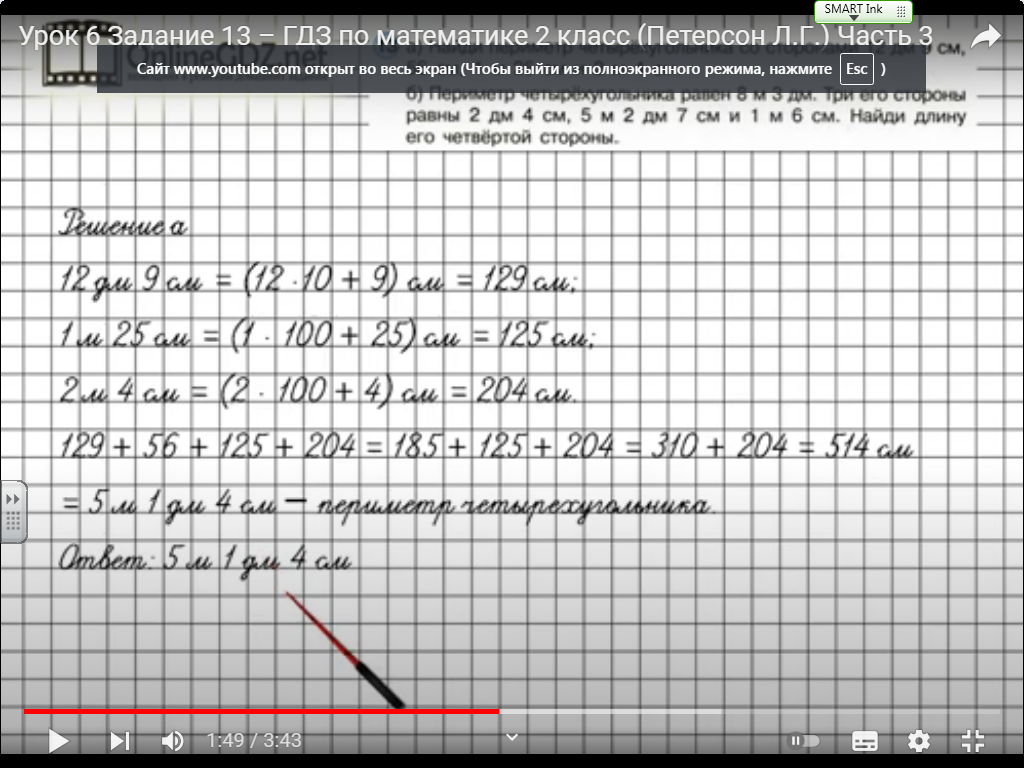 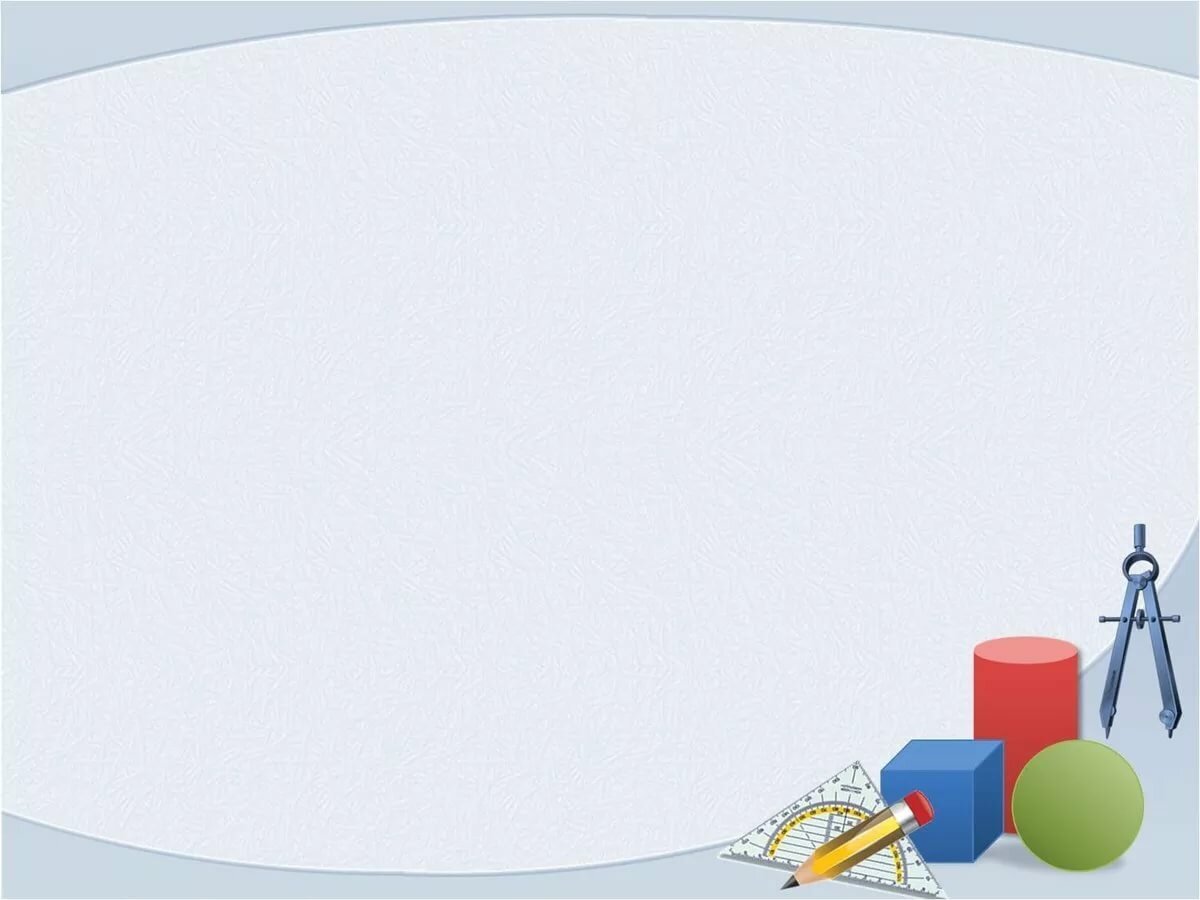 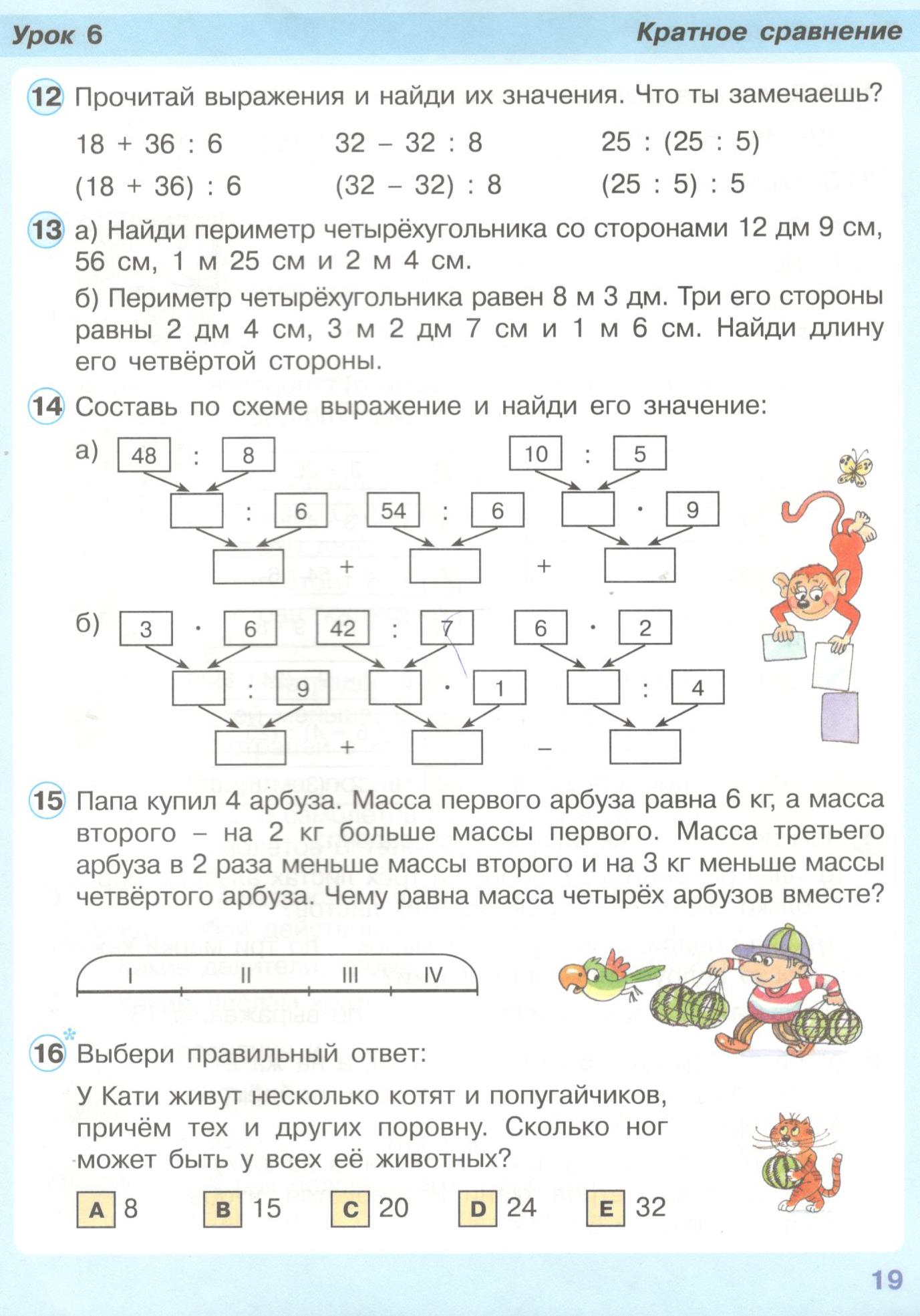 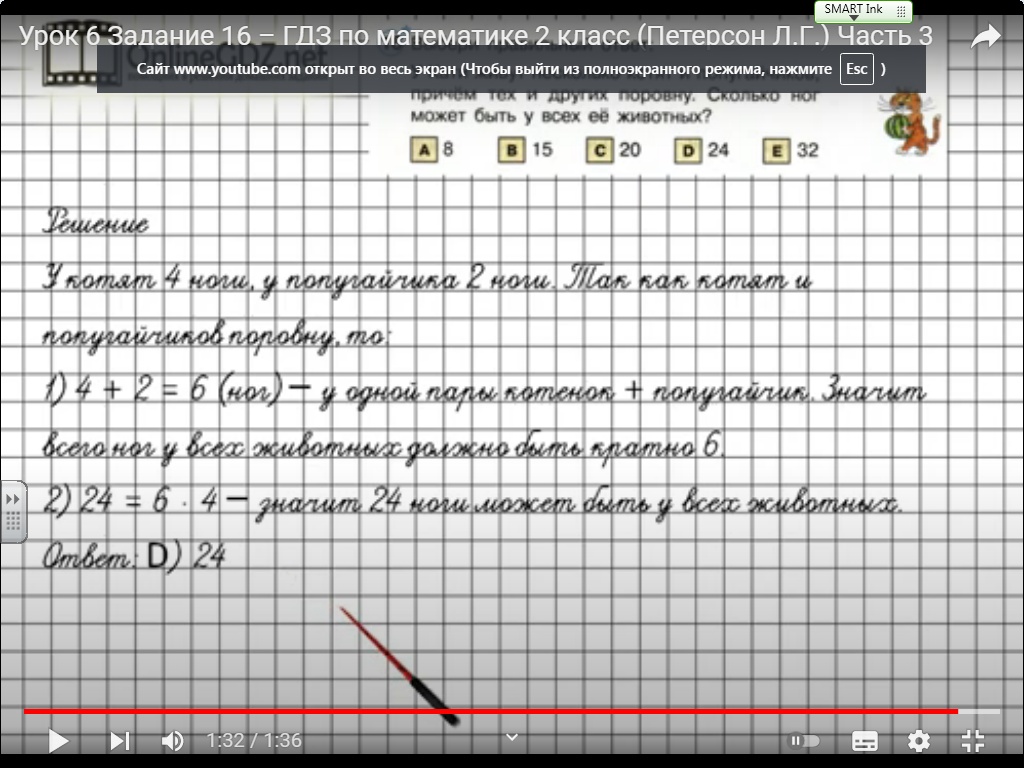 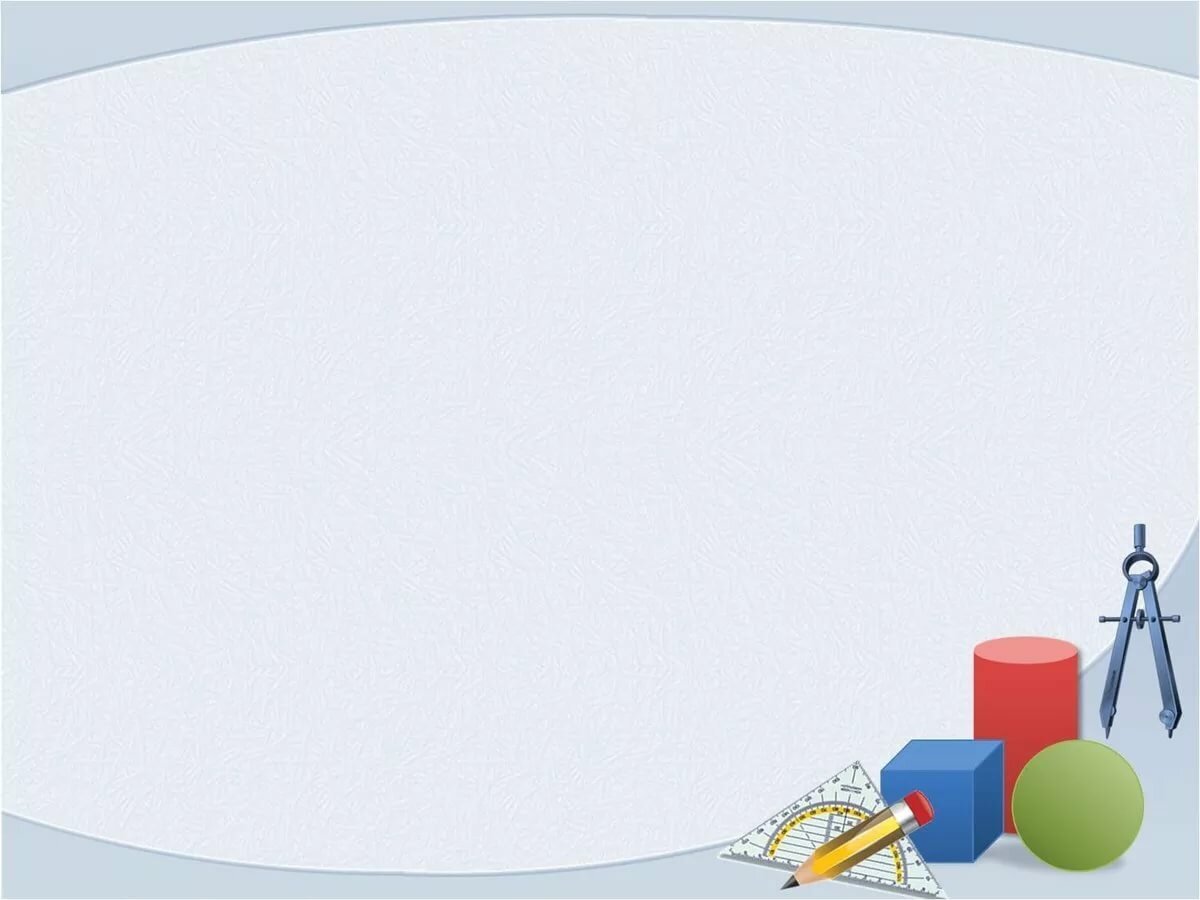 Учебник –Математика 2 класс, 3 часть. Петерсон Л.Г.
https://catherineasquithgallery.com/fony-dlja-prezentacij/7706-fon-dlja-detskoj-prezentacii-powerpoint-124-foto.html
http://pershinairina.ru/bookshelf/ustnyj_schet_sbornik_uprazhn_2kl_v_2ch_ch_2__samsonova_l_yu__2016_-62s.pdf
https://www.youtube.com/c/OnlineGDZnet